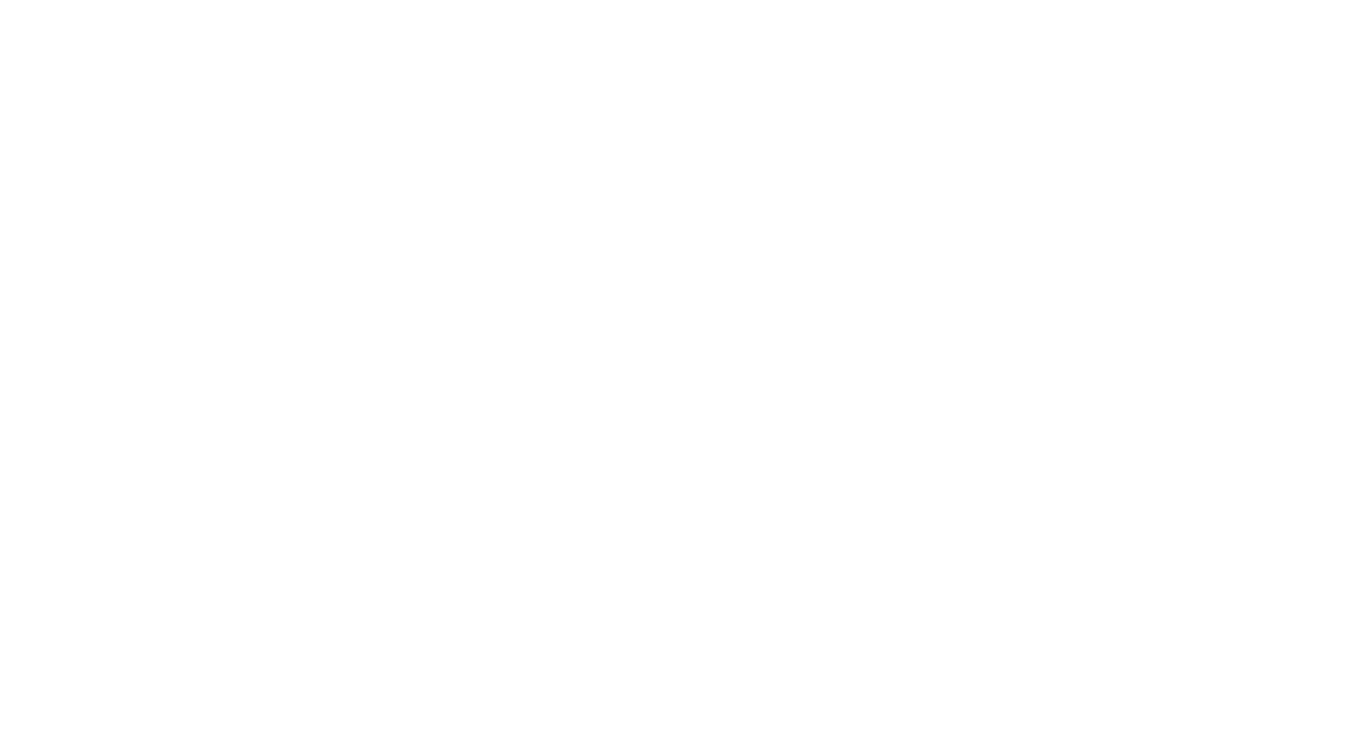 Tábor 2023
DUB
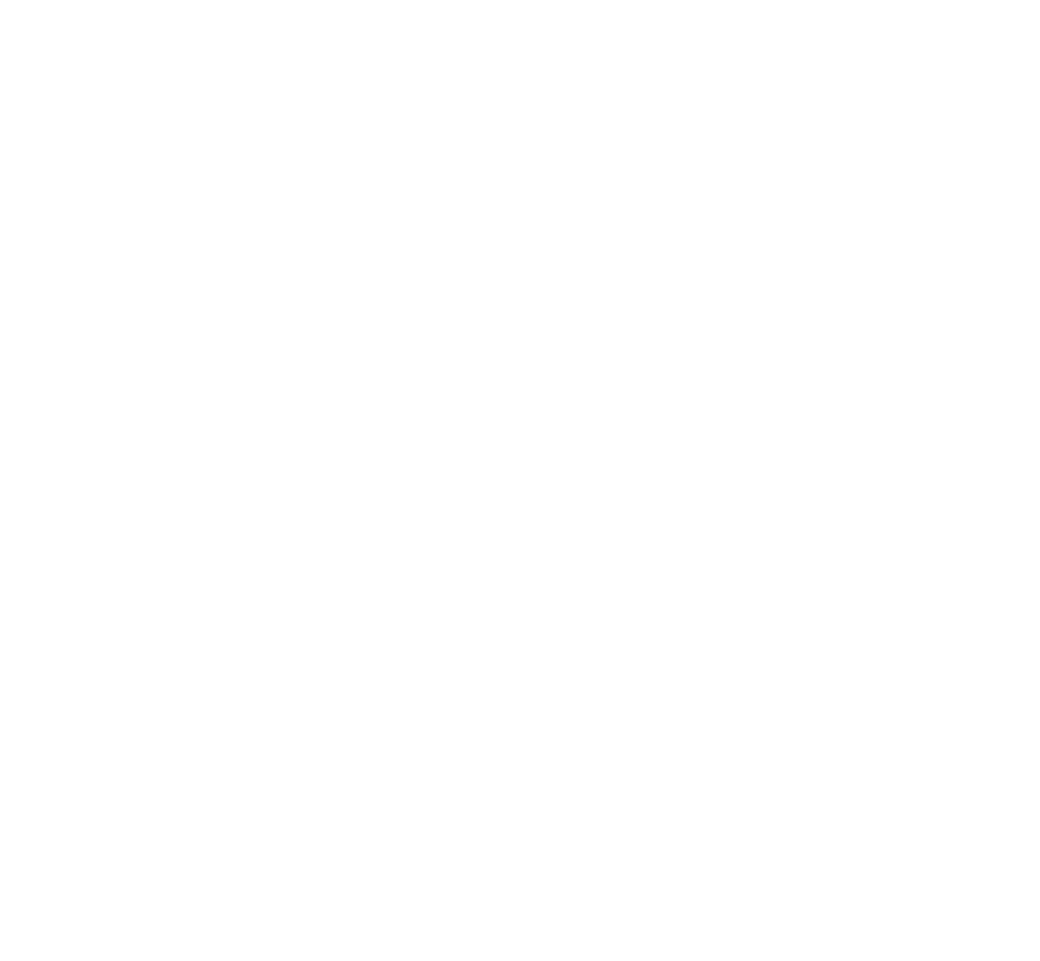 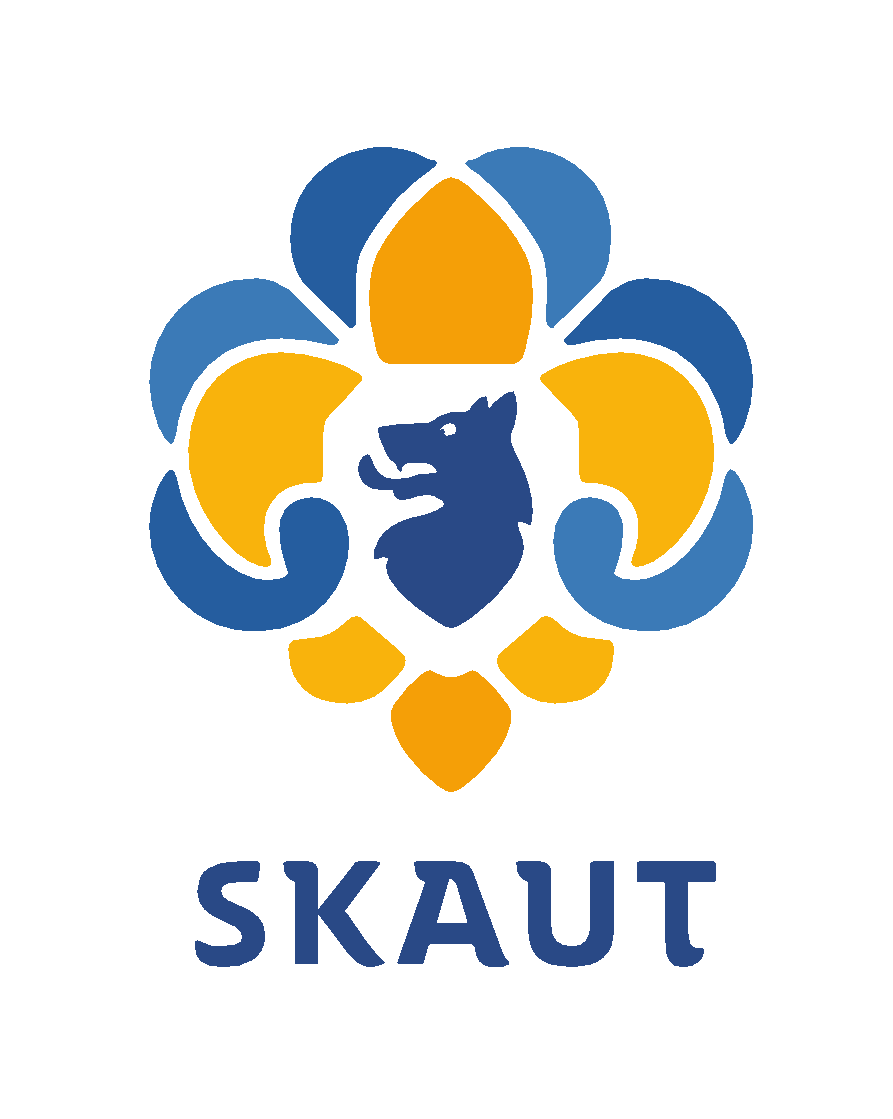 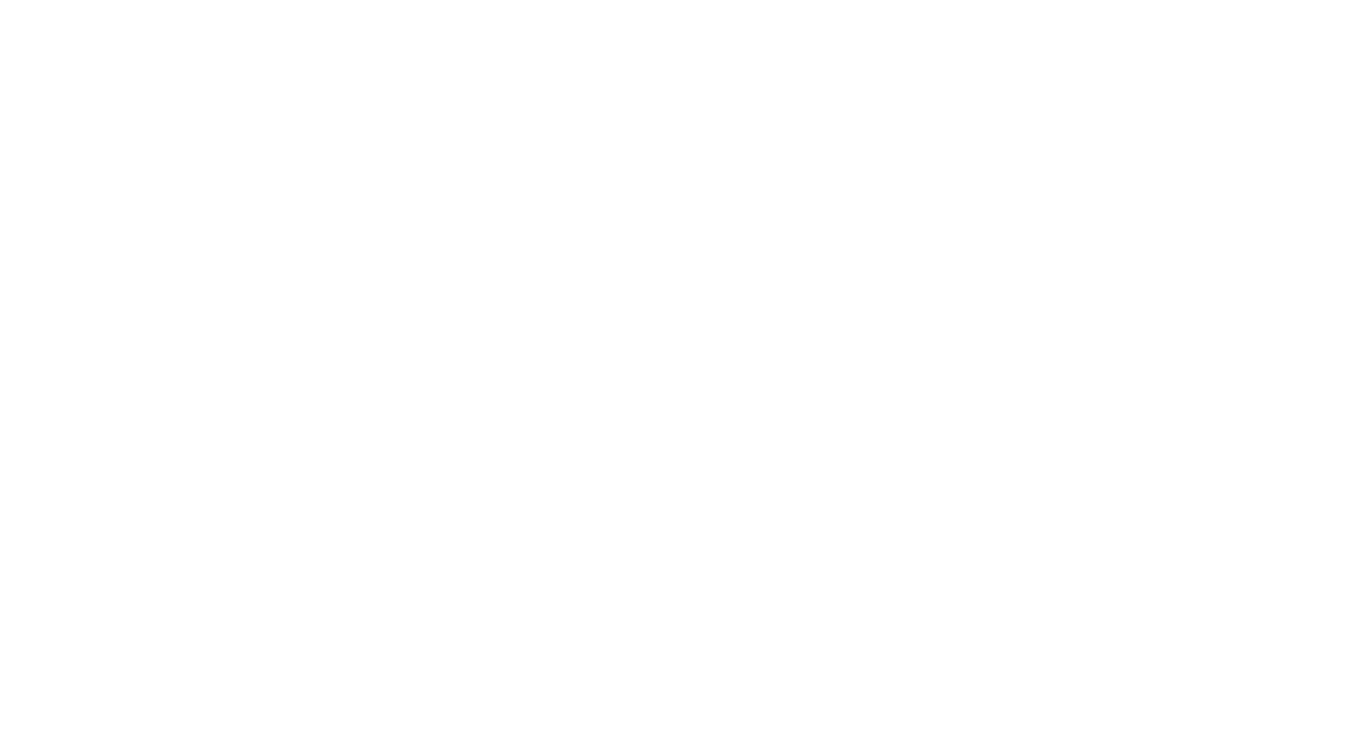 Tábor 30. 6. - 23. 7. 2023
vedoucí tábora: Liška
zástupce: Bodlák
zdravotník: Liška
 
cena: 3 800,-Kč
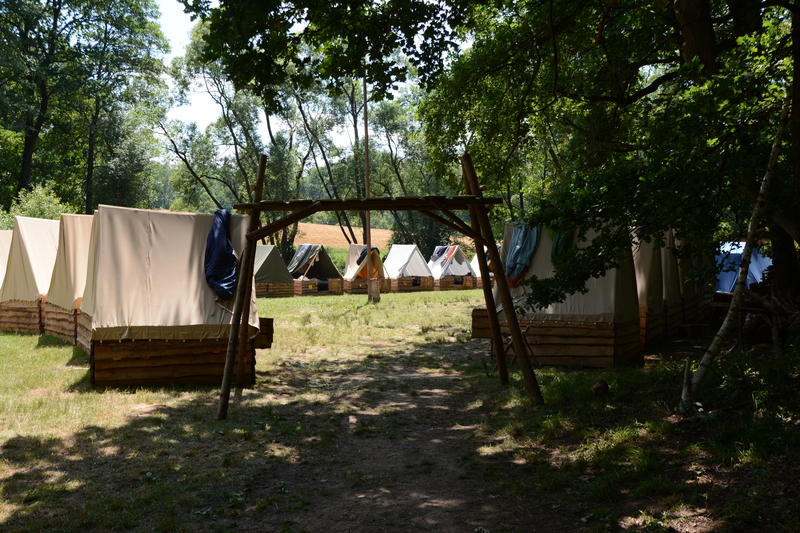 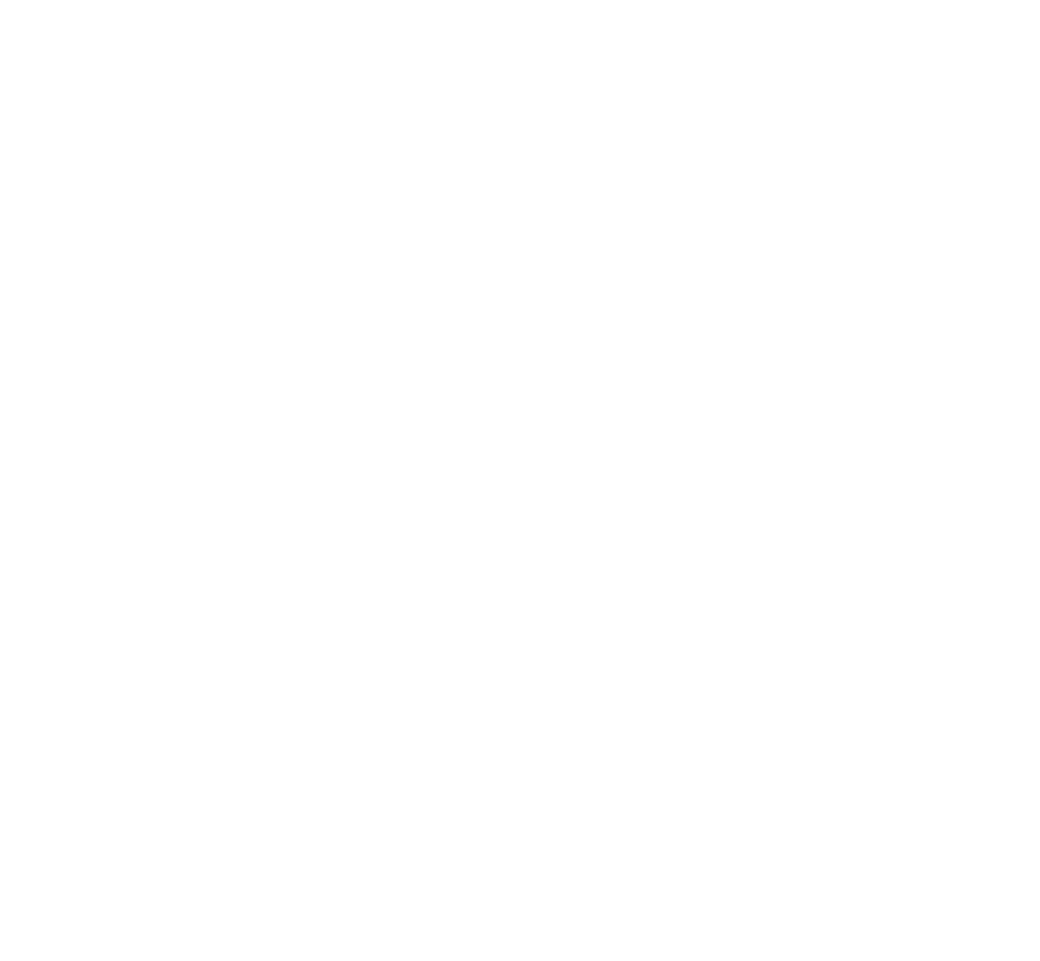 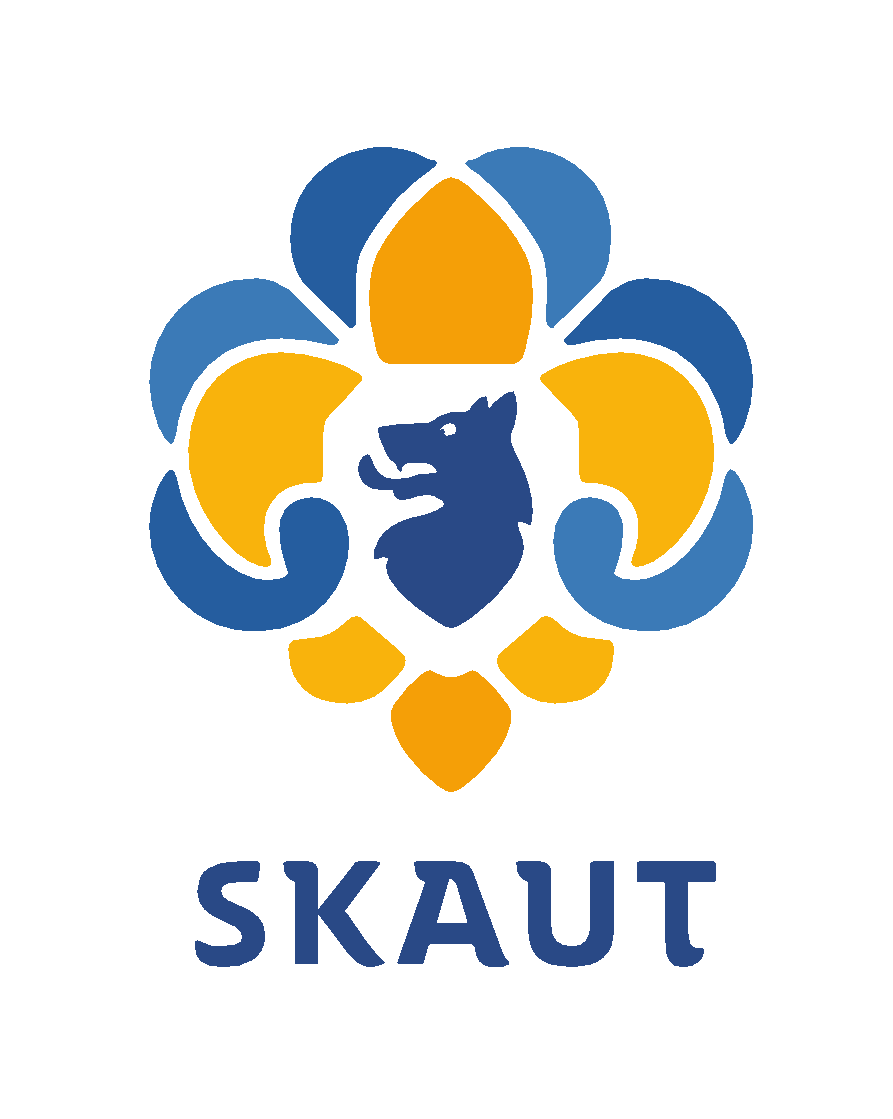 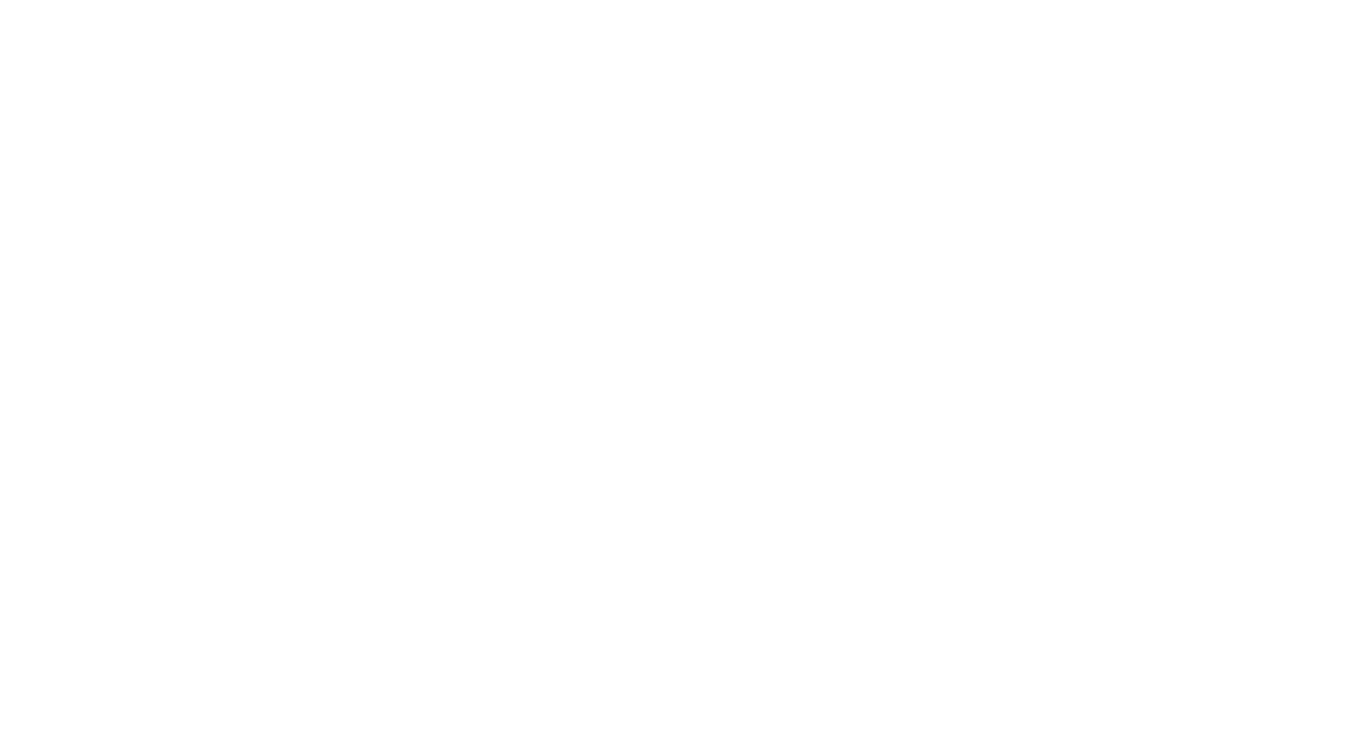 Důležité termíny
29.3. 2023 - přihlášku a souhlas s poskytováním informací 
17. 5. 2023 - zaplatit tábor 
platba na 2600532982/2010 u Fio banky, VS: 1481, zpráva pro příjemce: tábor Dub + jméno

14. 6. 2023 - posudek o zdravotní způsobilosti

bezinfekčnost a kartička pojištěnce při odjezdu
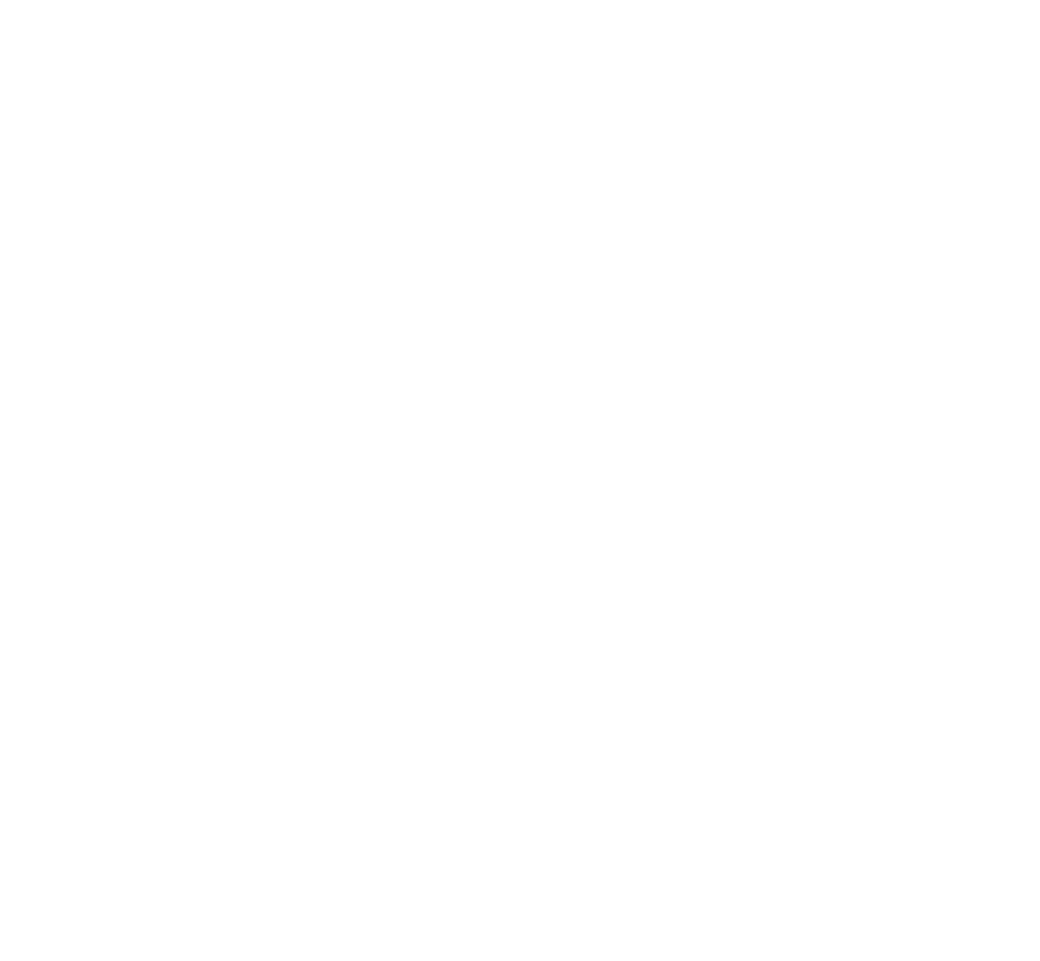 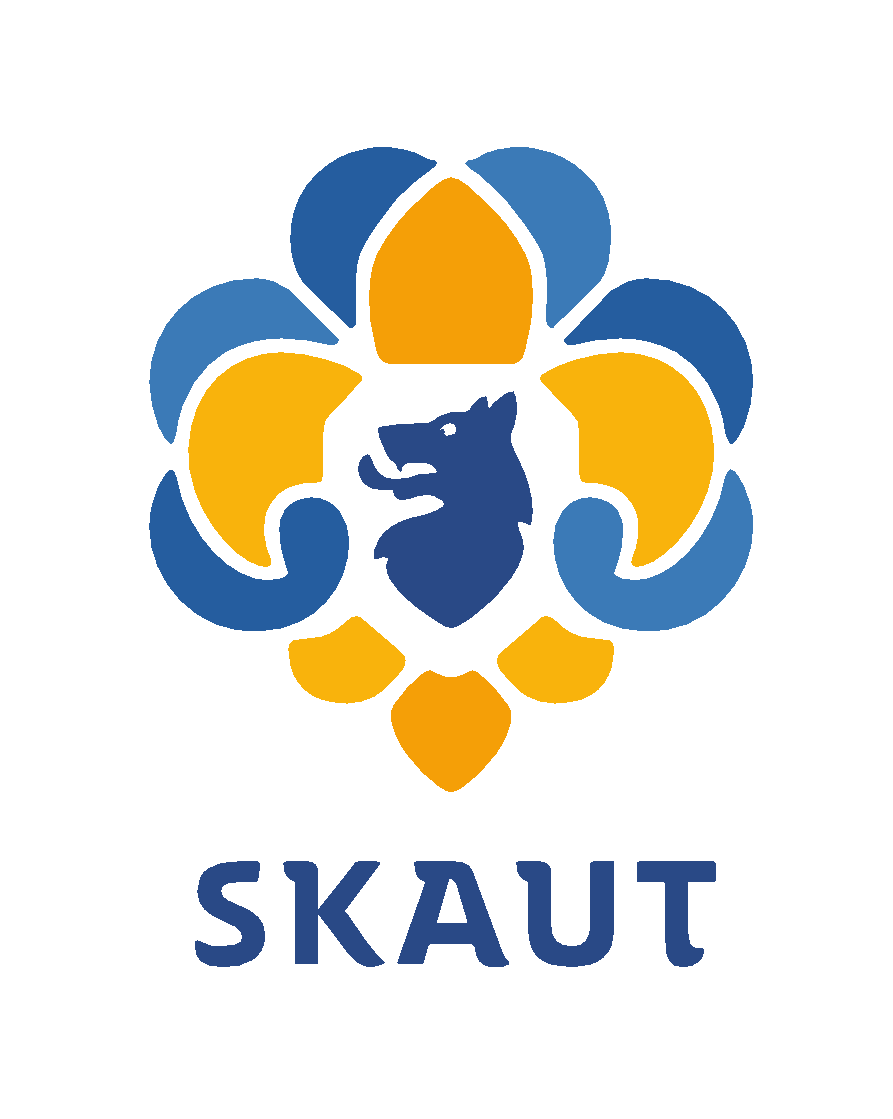 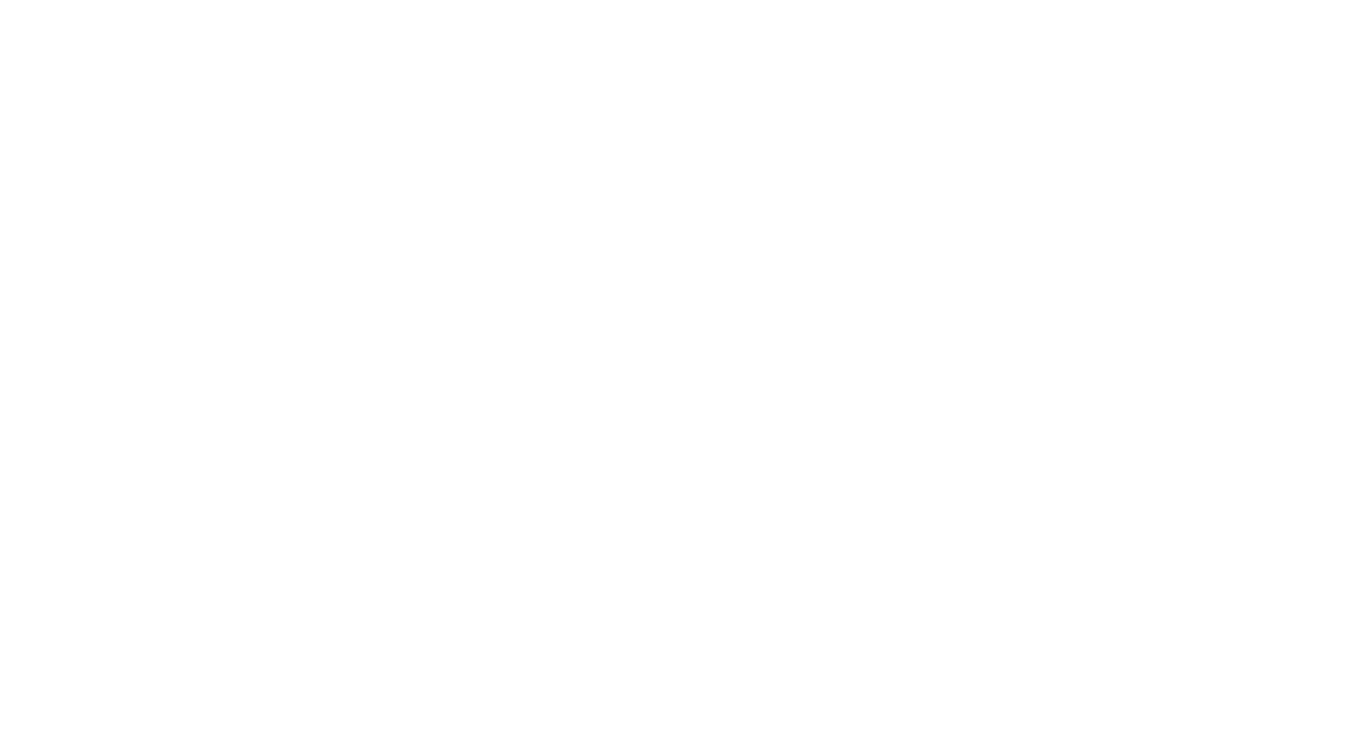 Brigáda
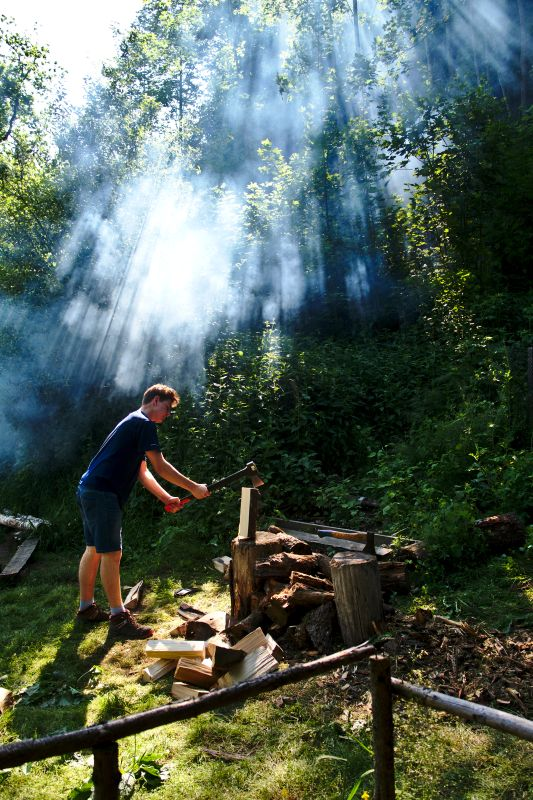 9. - 11. 6. 2023
účast alespoň jednoho z rodičů povinná
doprava, stany a strava vlastní
na tábořišti je k dispozici studna, ohniště, latríny 
a řeka ke koupání
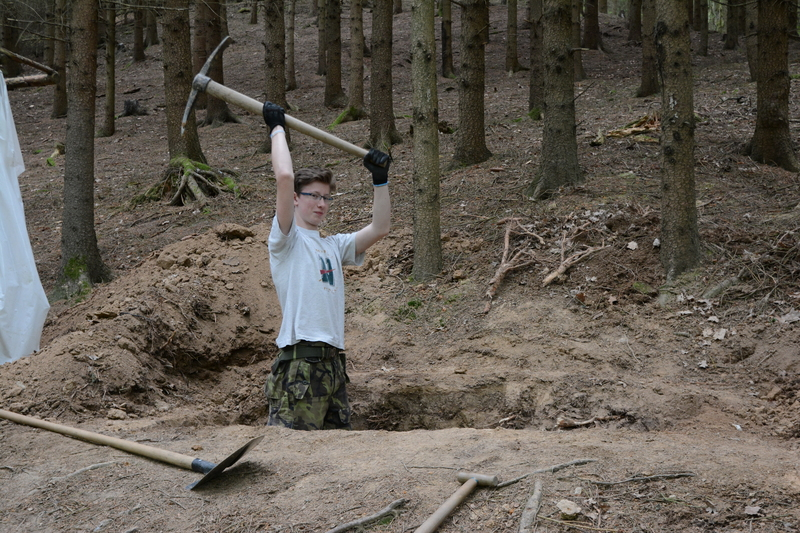 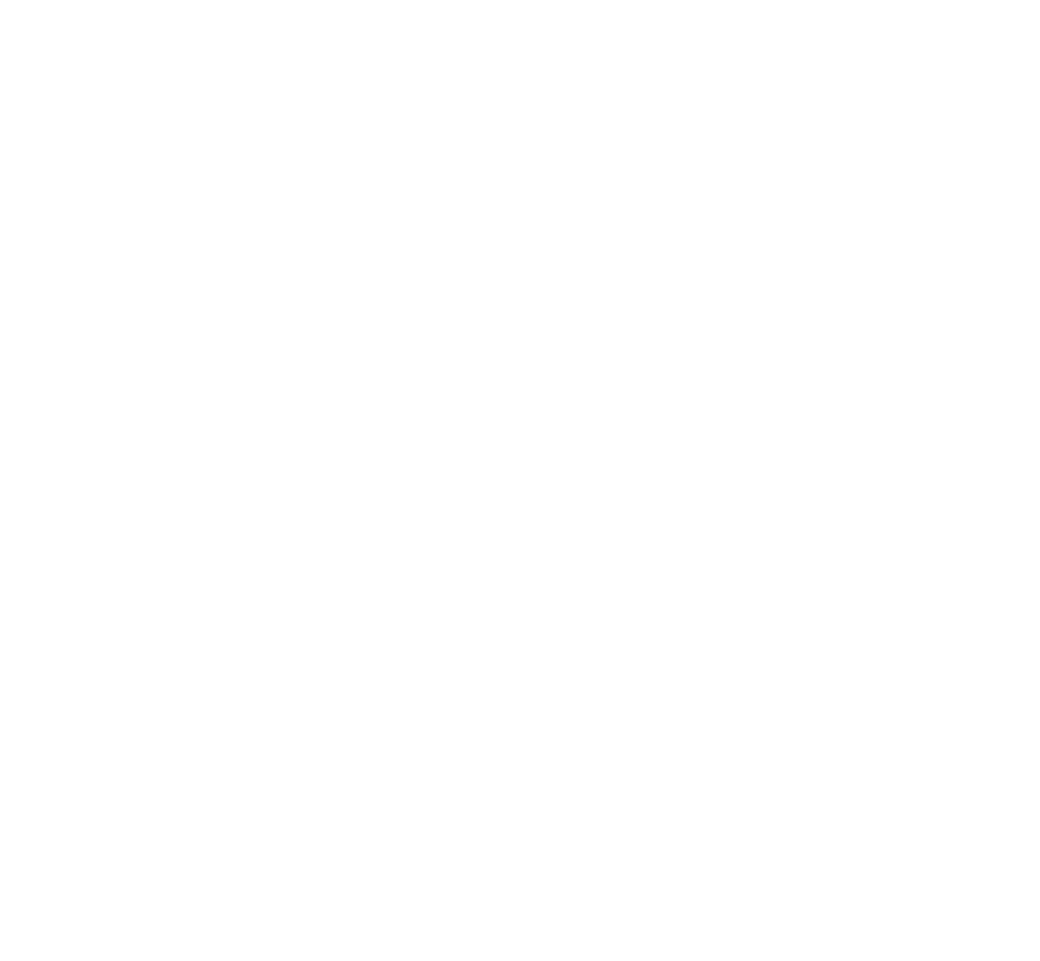 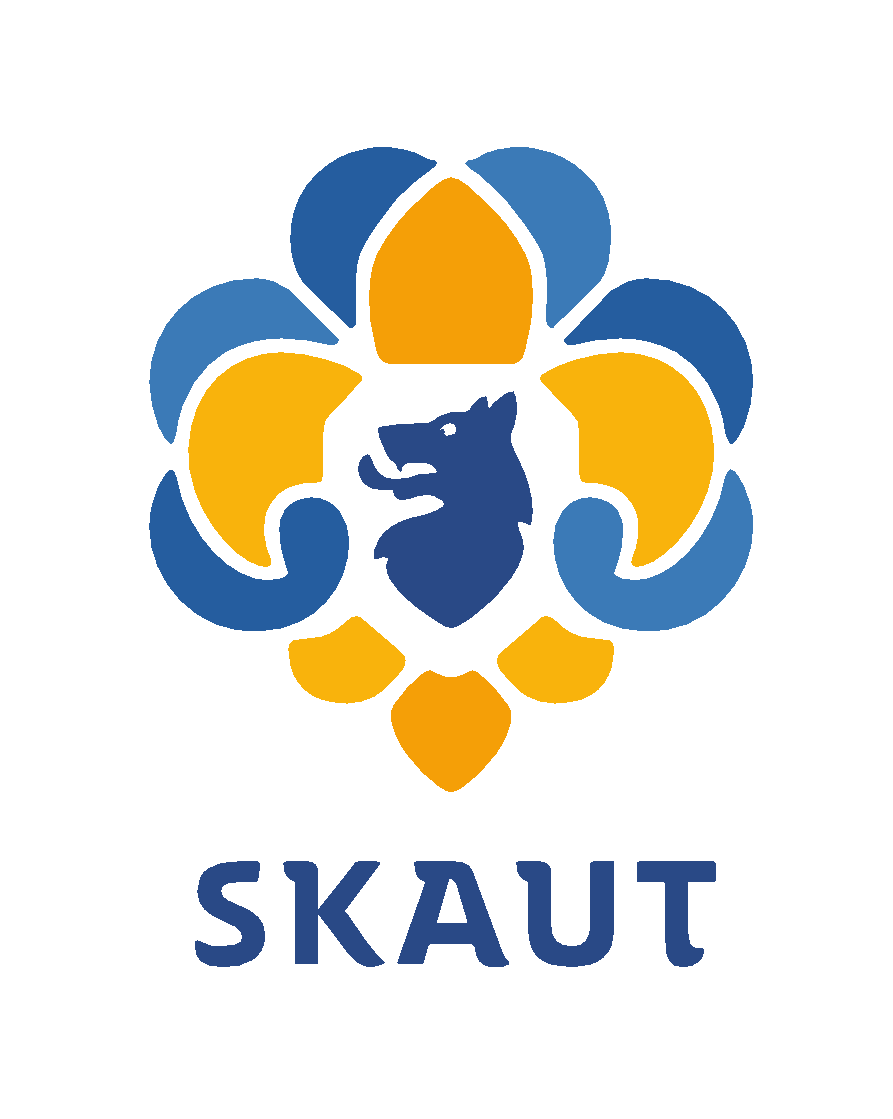 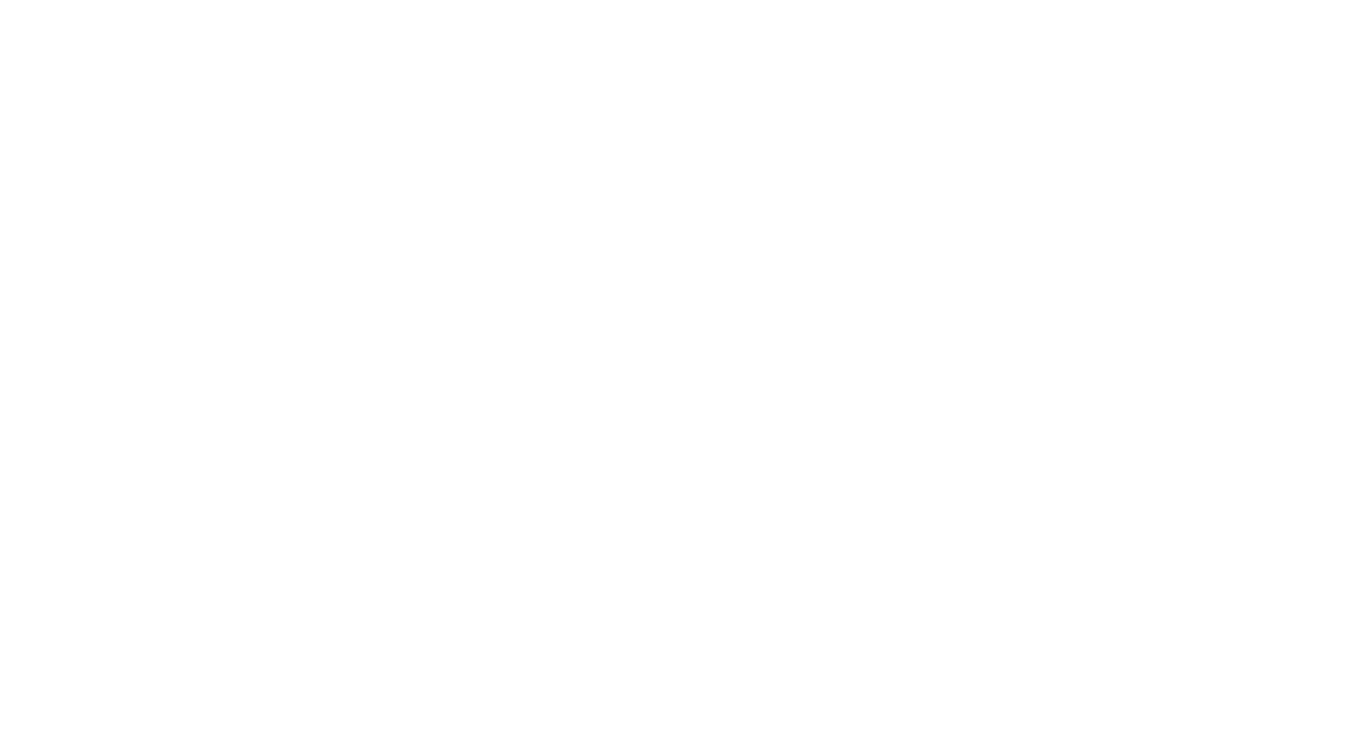 Vybavení
Zabalit podle seznamu (na webu) vše do bedny a velkého batohu
Zabalený molitan
nutná sekera a nůž 
kapsář
pohorky = pevná obuv nad kotník
kompletní kroj
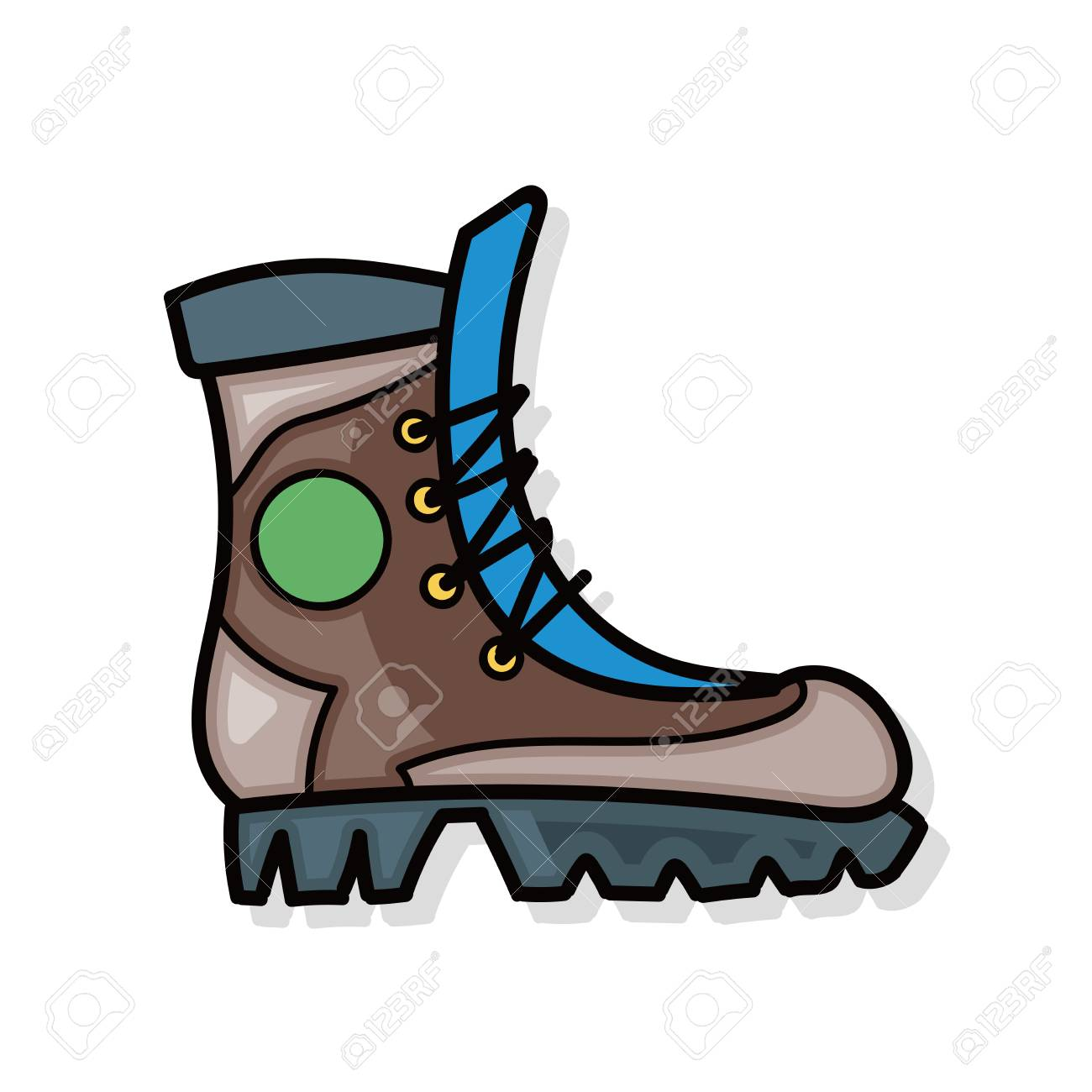 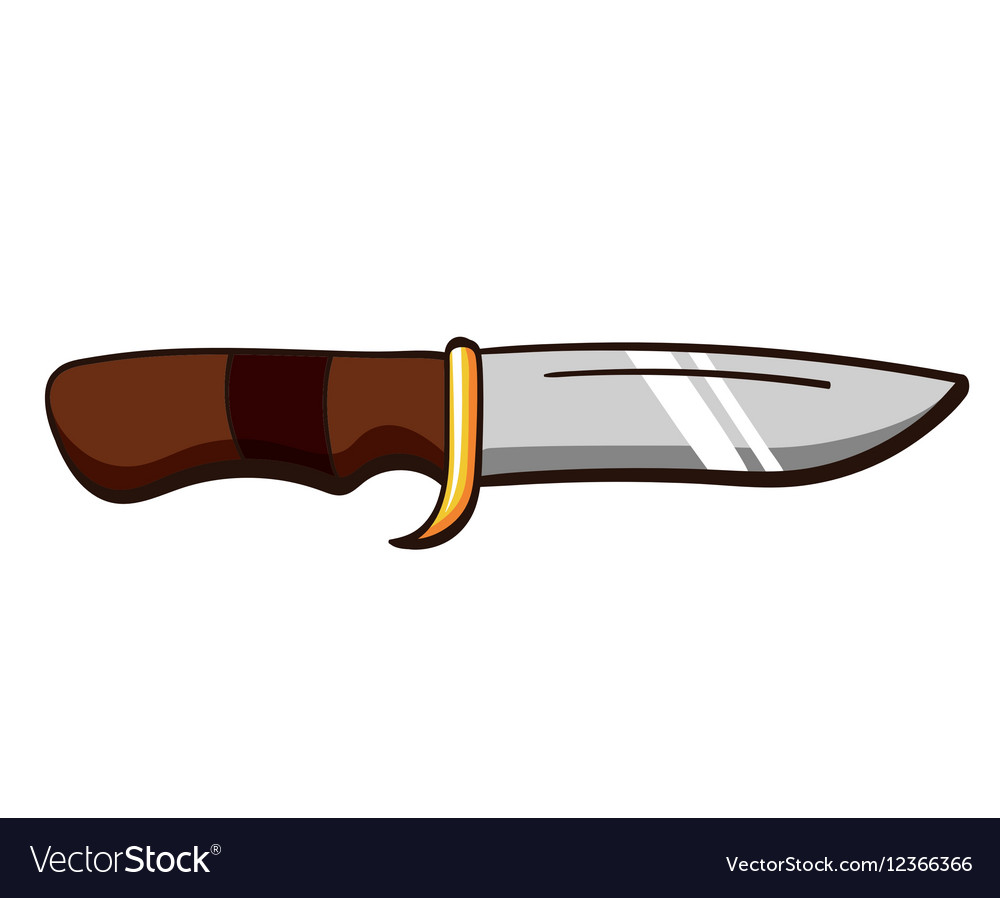 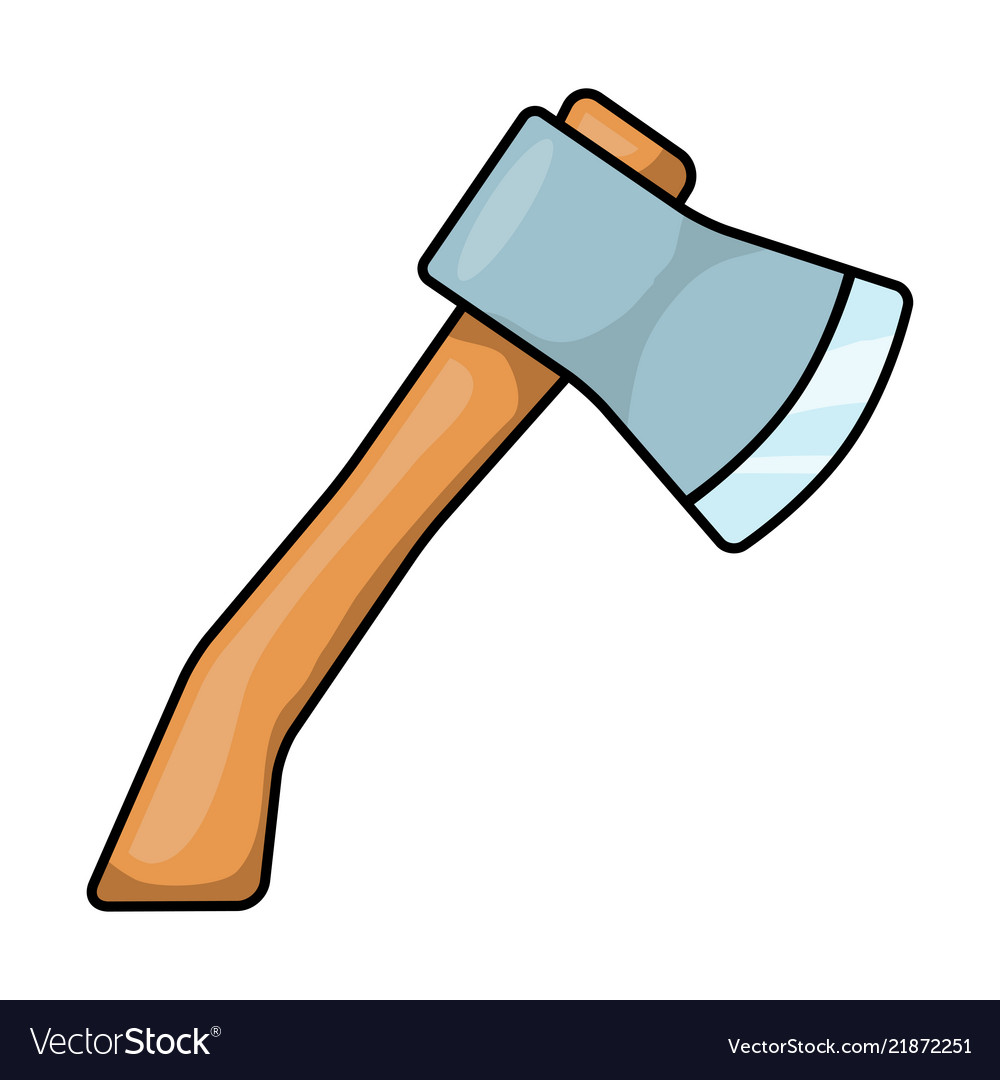 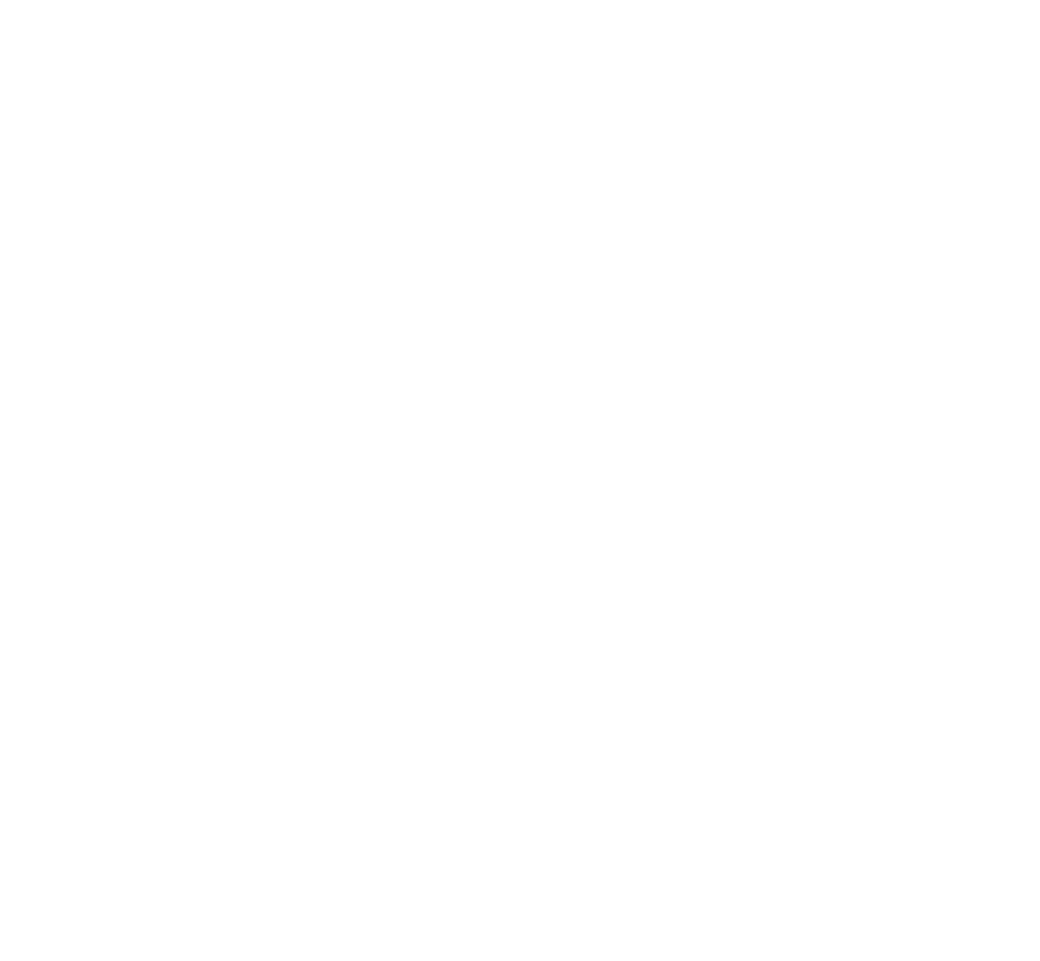 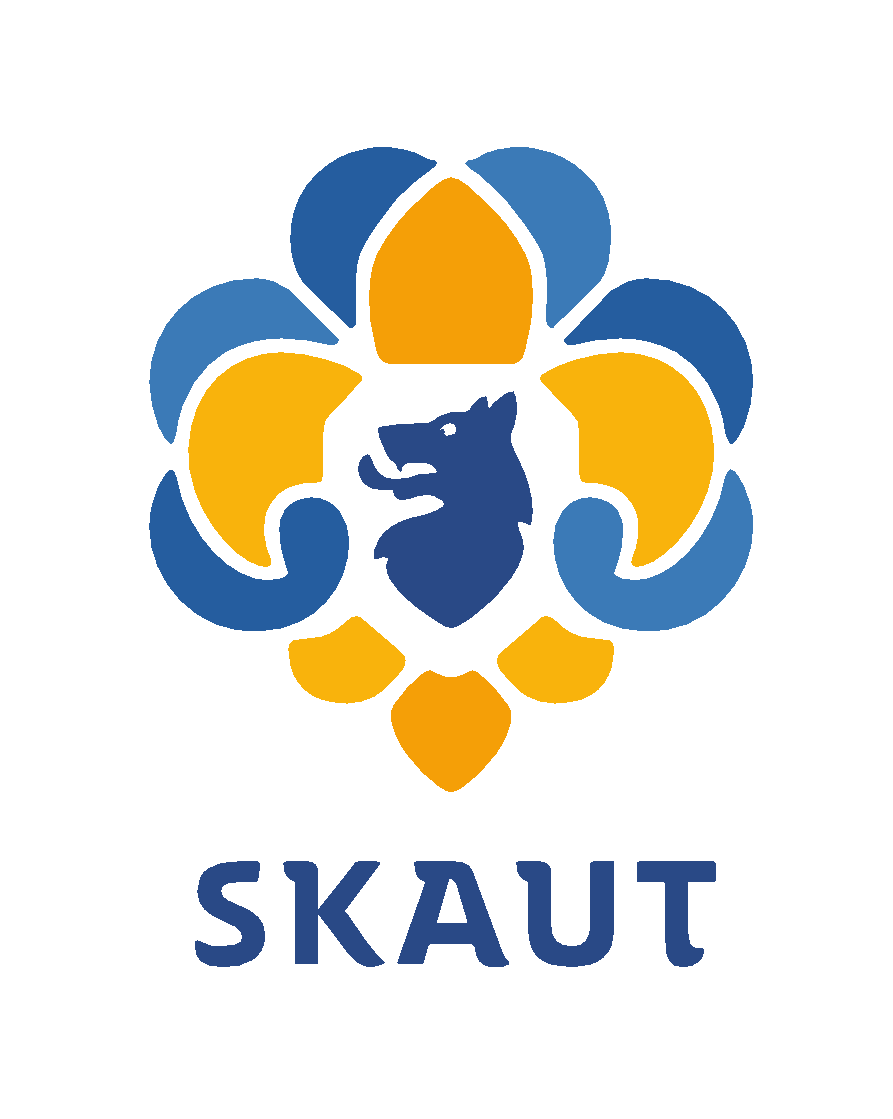 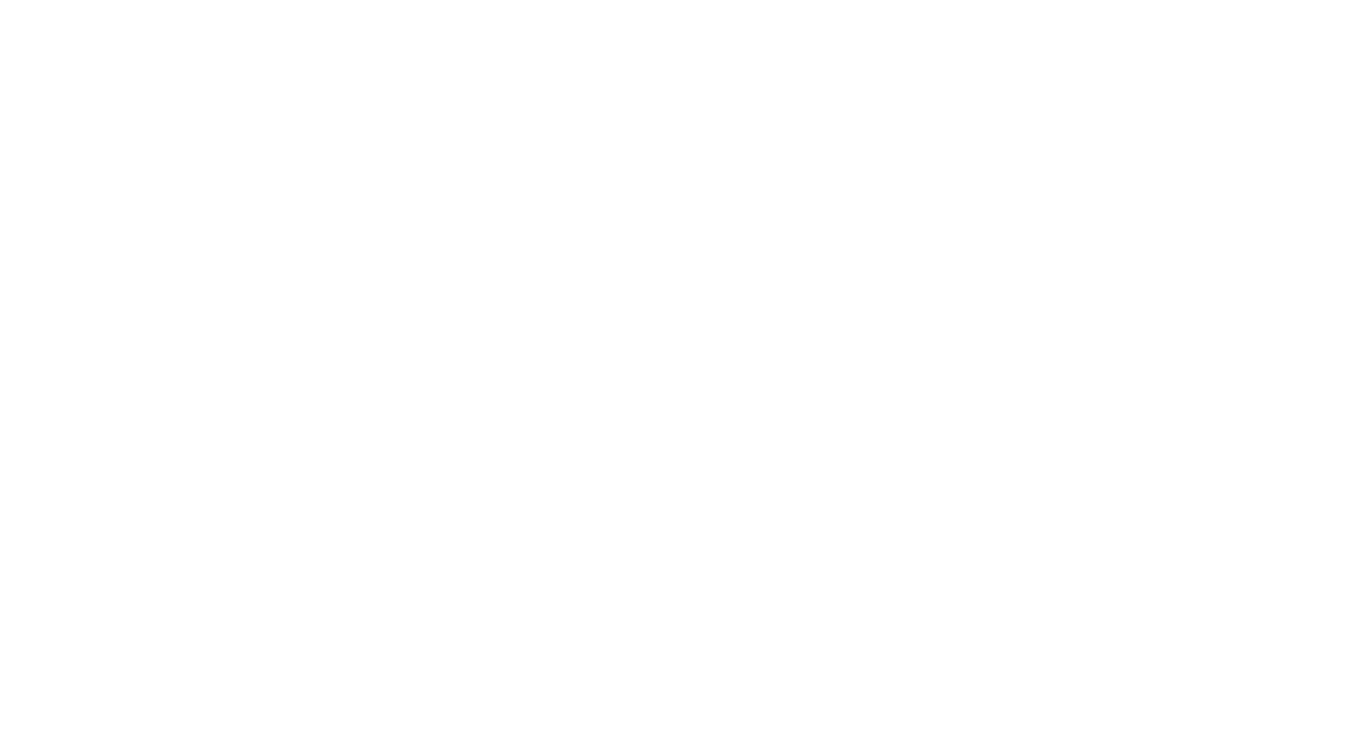 Praktické
Dopisy
Dobrovolné – odevzdání dopisů dopředu (max. 5, nečíslované)

Co nebrat
Elektroniku 
Velké kapesné
Jídlo 
Stříkací repelent
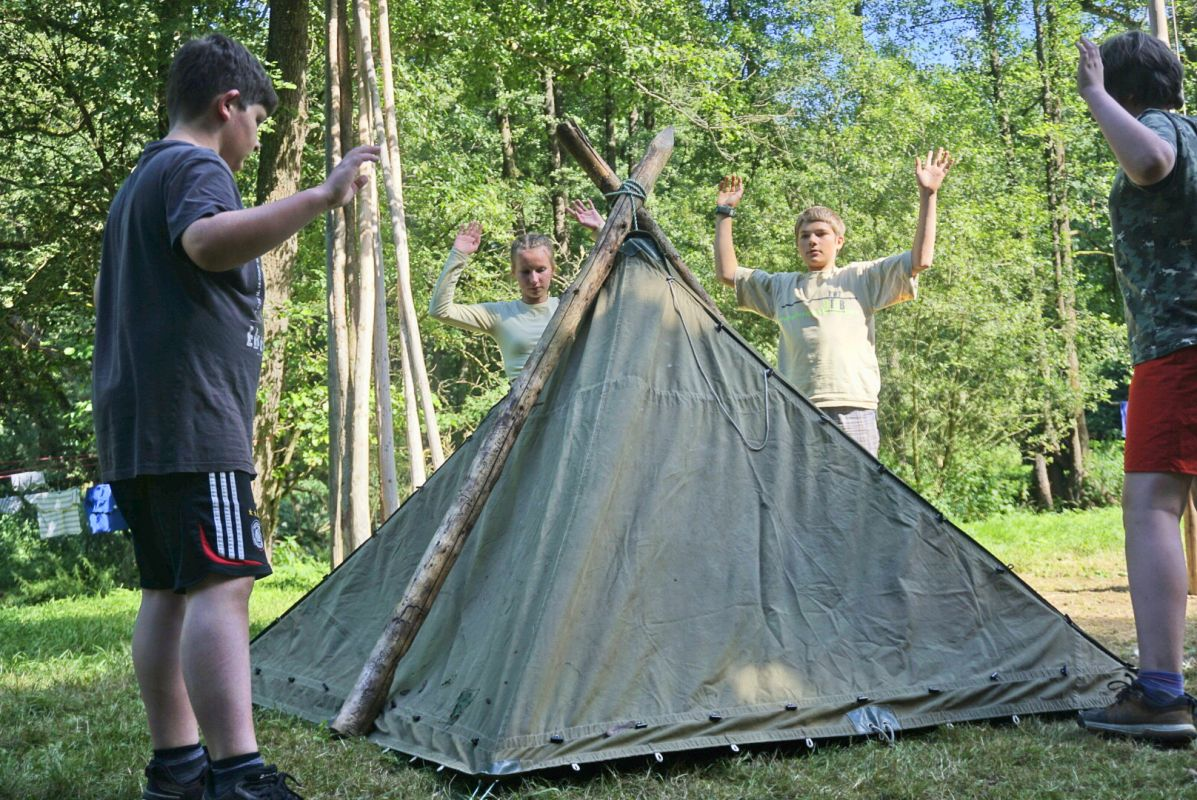 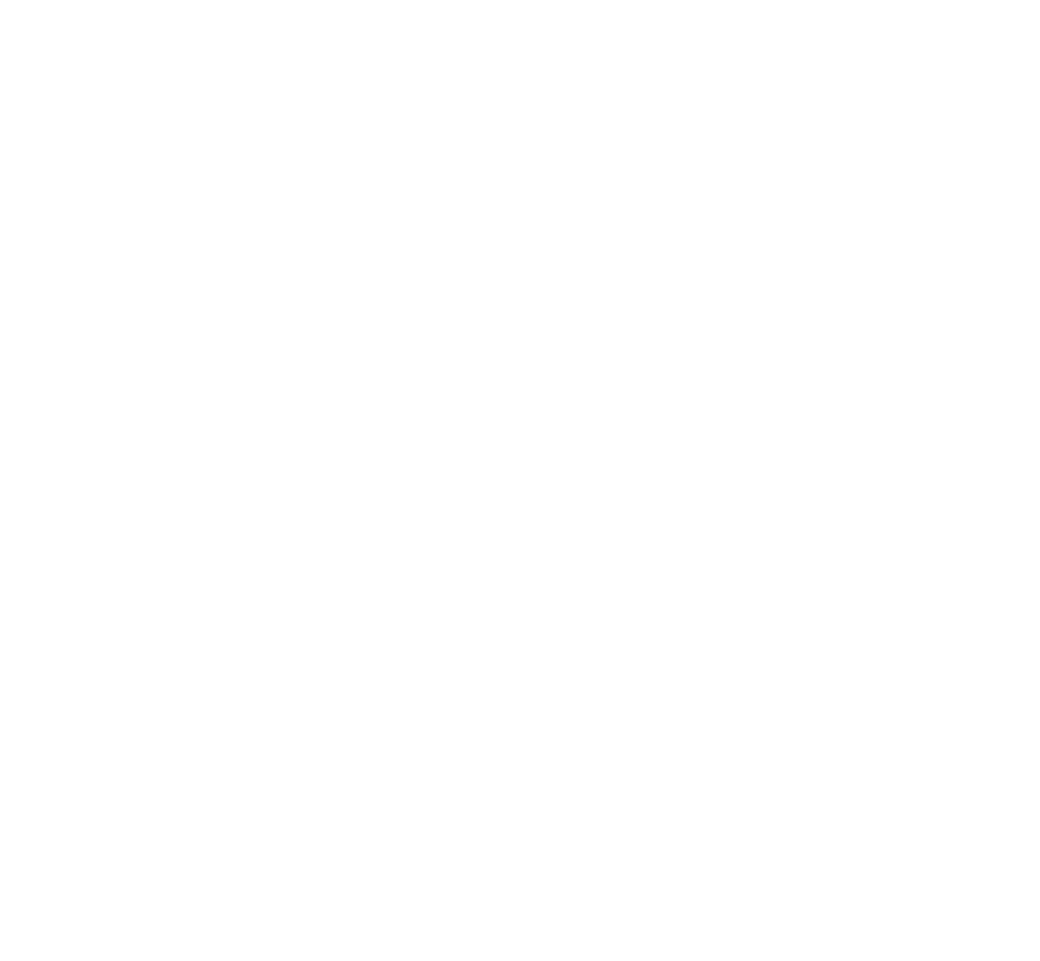 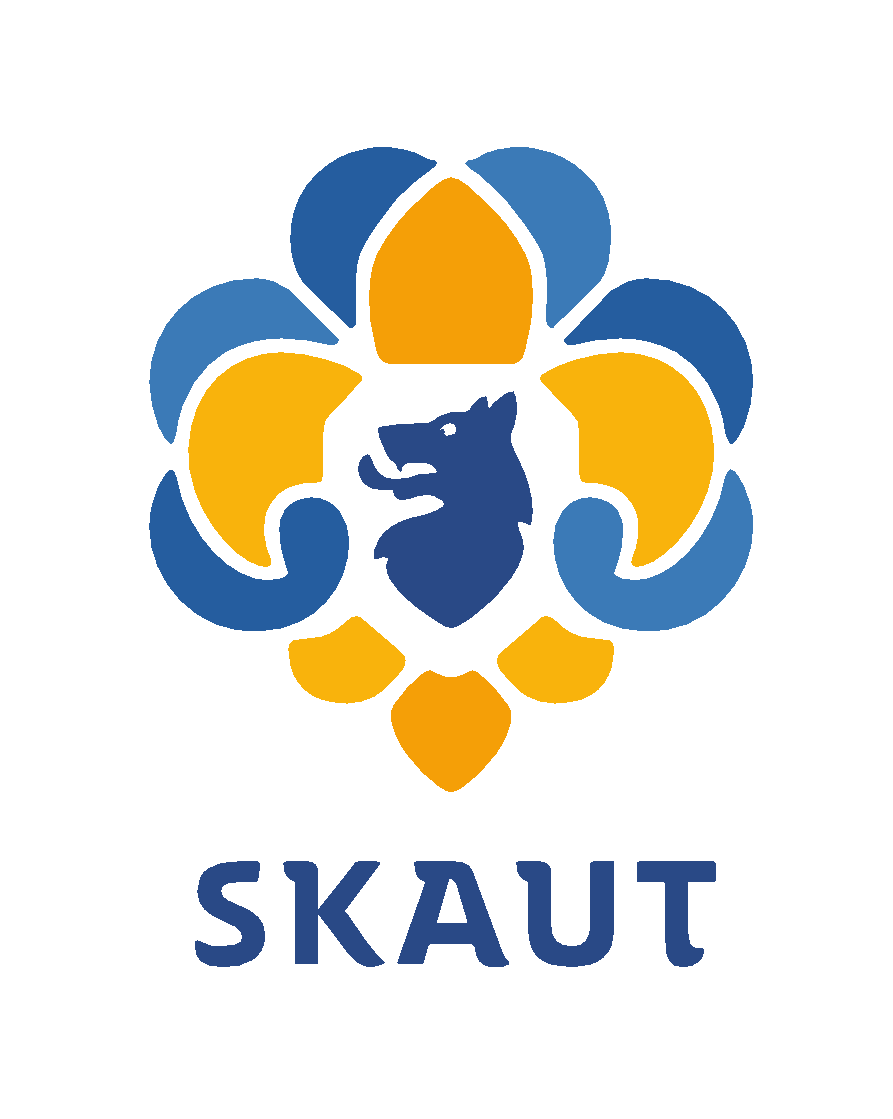 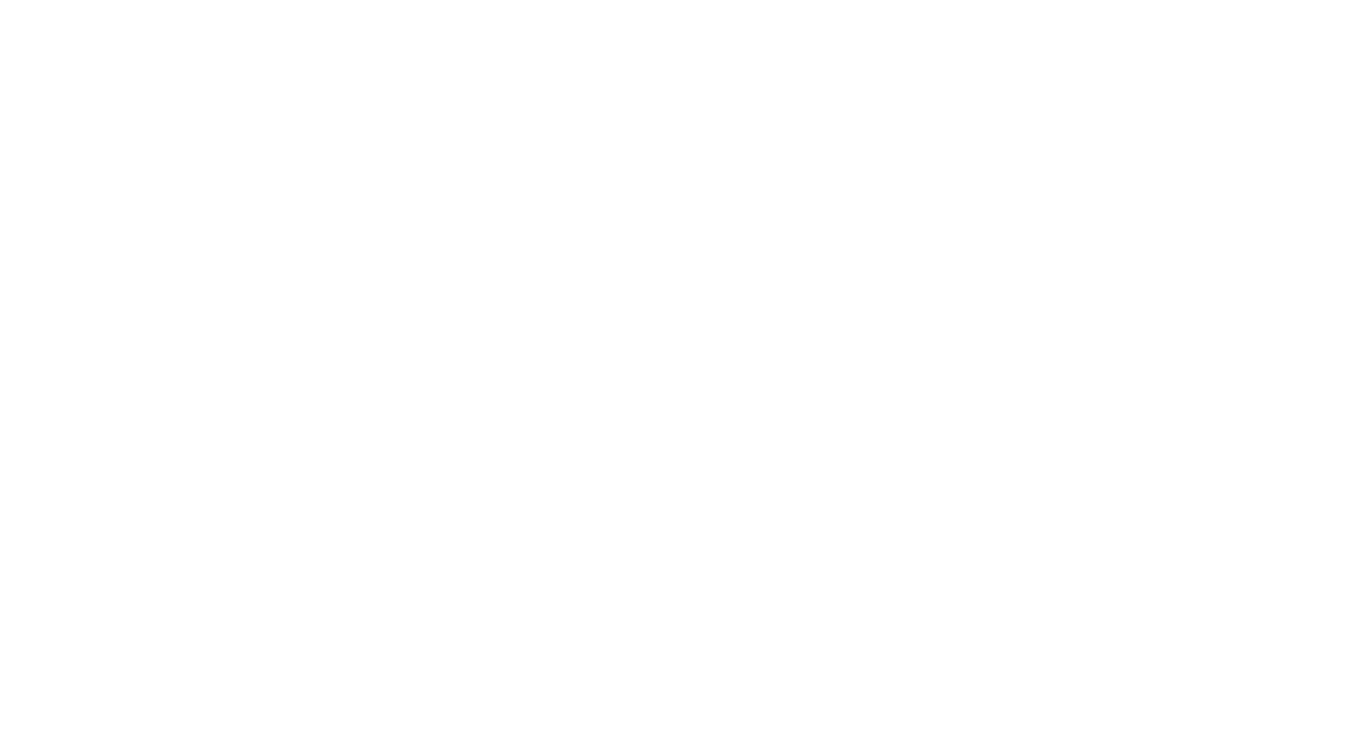 Pomoc od rodičů
Potřebujeme pomoc s nakládáním i vykládáním


Oceníme 
domácí medy, marmelády
šťávy
kyselé okurky, kompoty
látkové pytlíky na ovoce a zeleninu
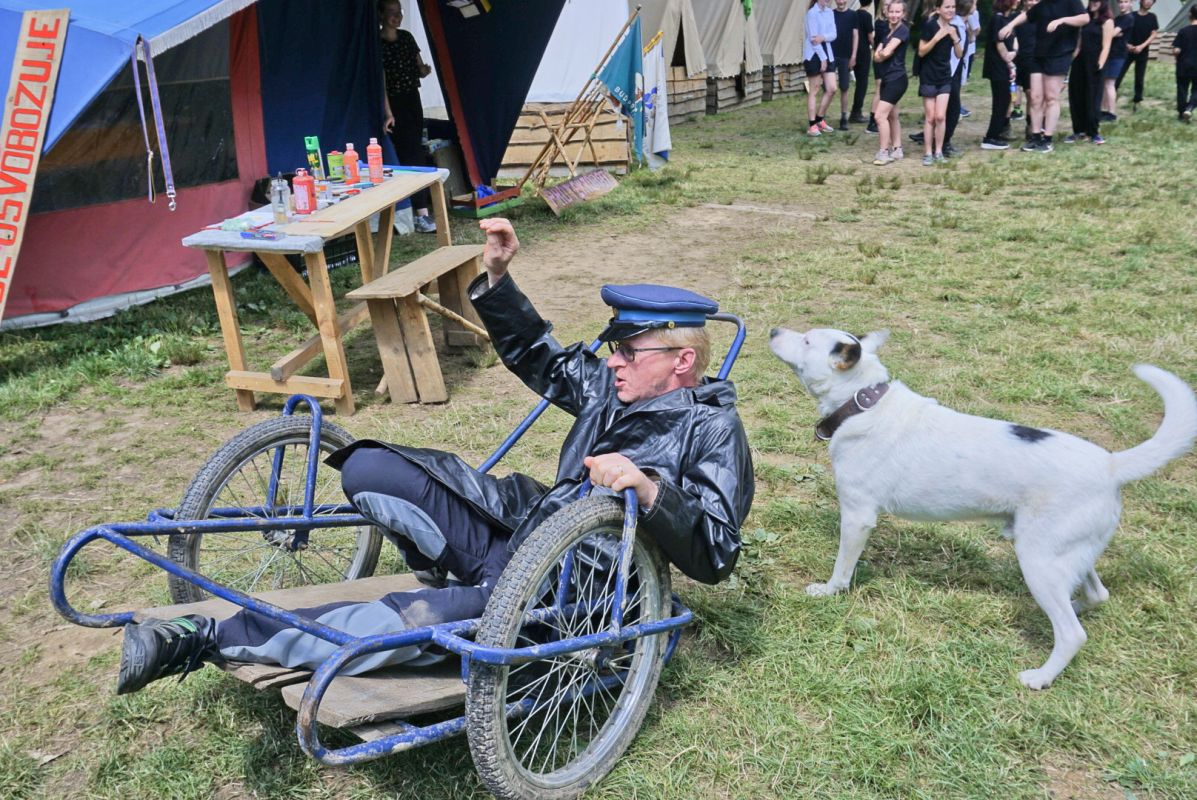 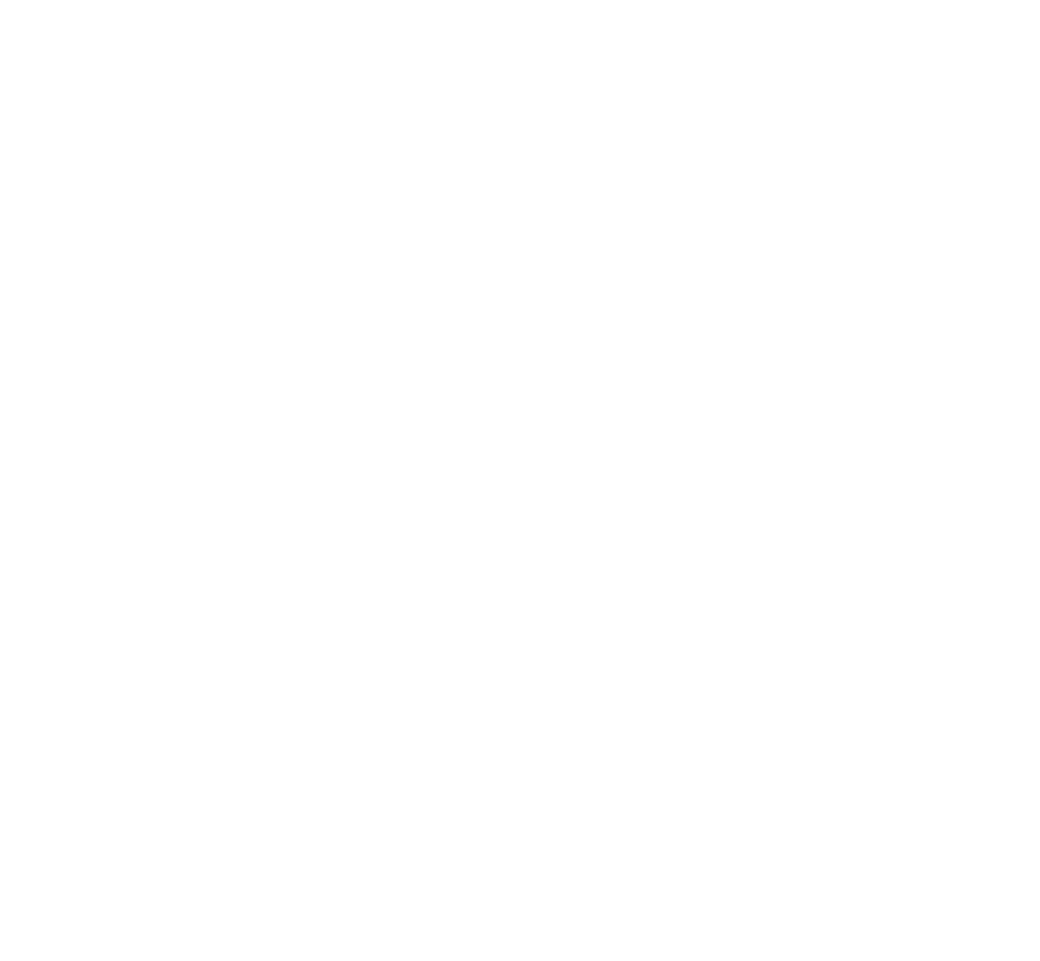 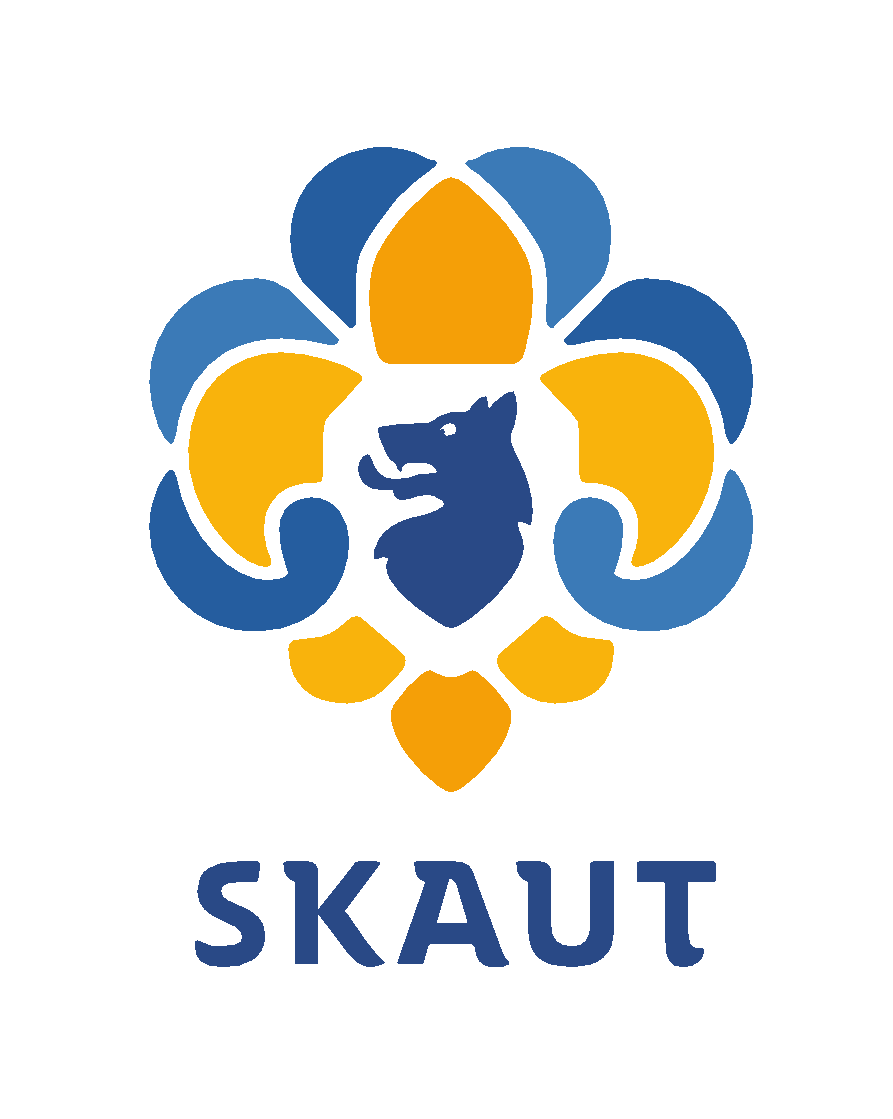 [Speaker Notes: sraz u klubovny 15:50
děti budou odcházet od klubovny v 16:09
nakládání proběhne až po rozloučení
dokumentace bude vybírána poté]
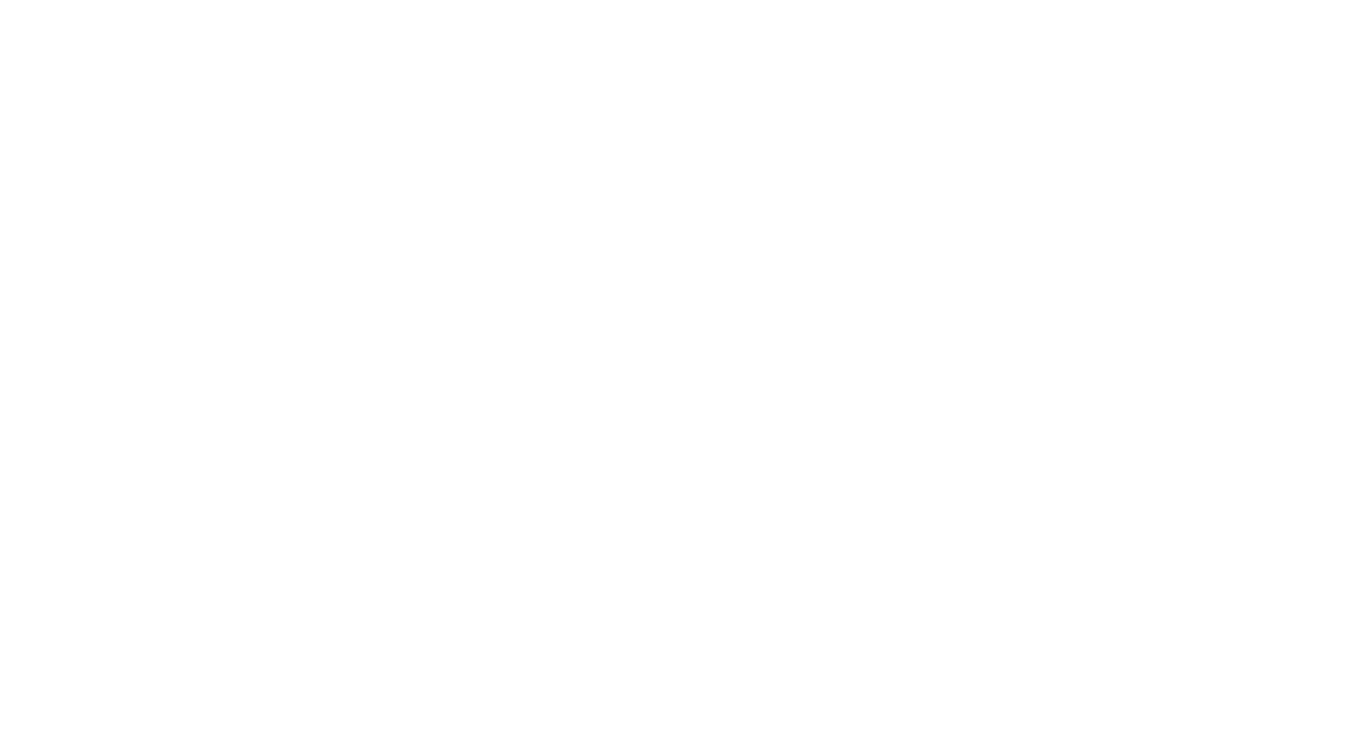 Přípravka a návštěvák
Přípravka není
Doprava dětí na tábor společná - odjezd od klubovny
Osobní věci se povezou nákladním autem společně s vybavením tábora
Návštěvák není
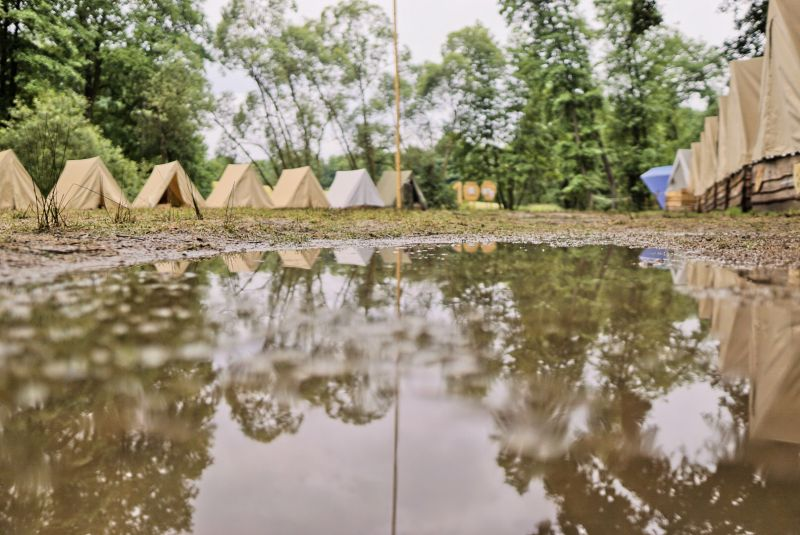 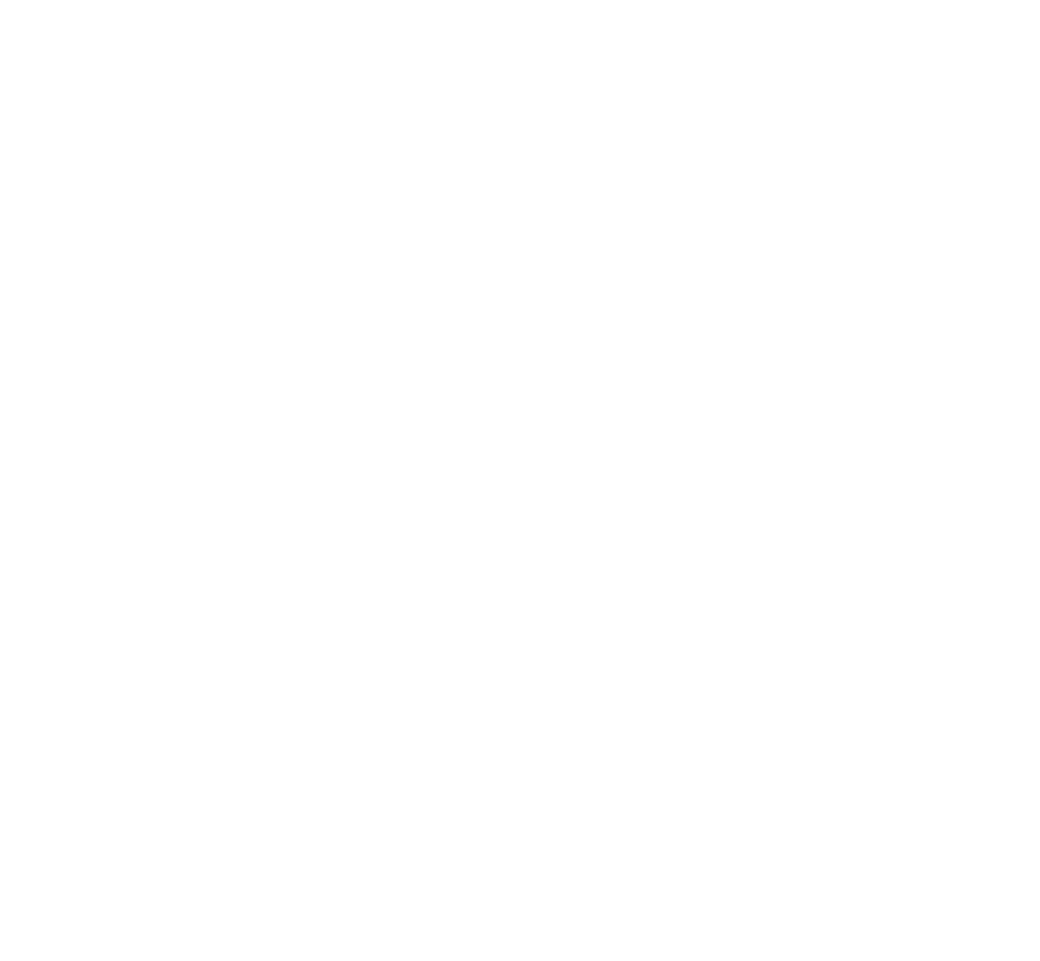 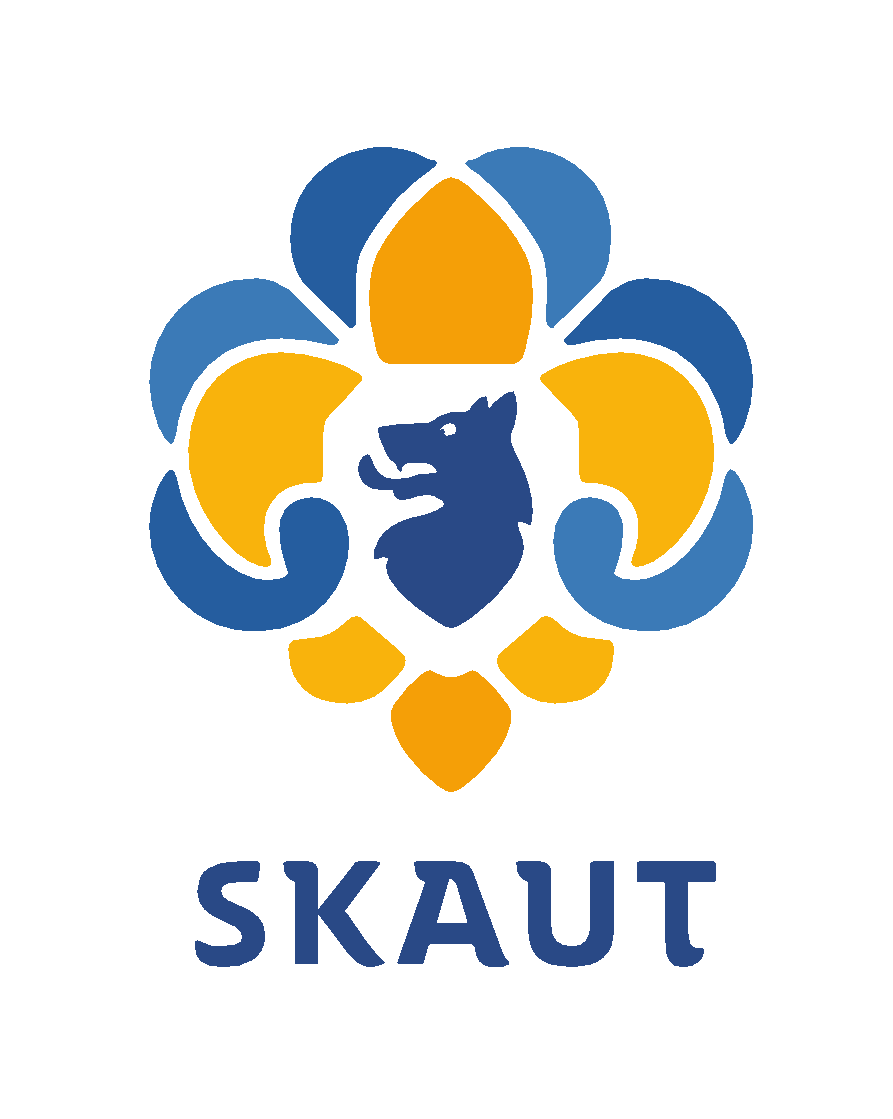 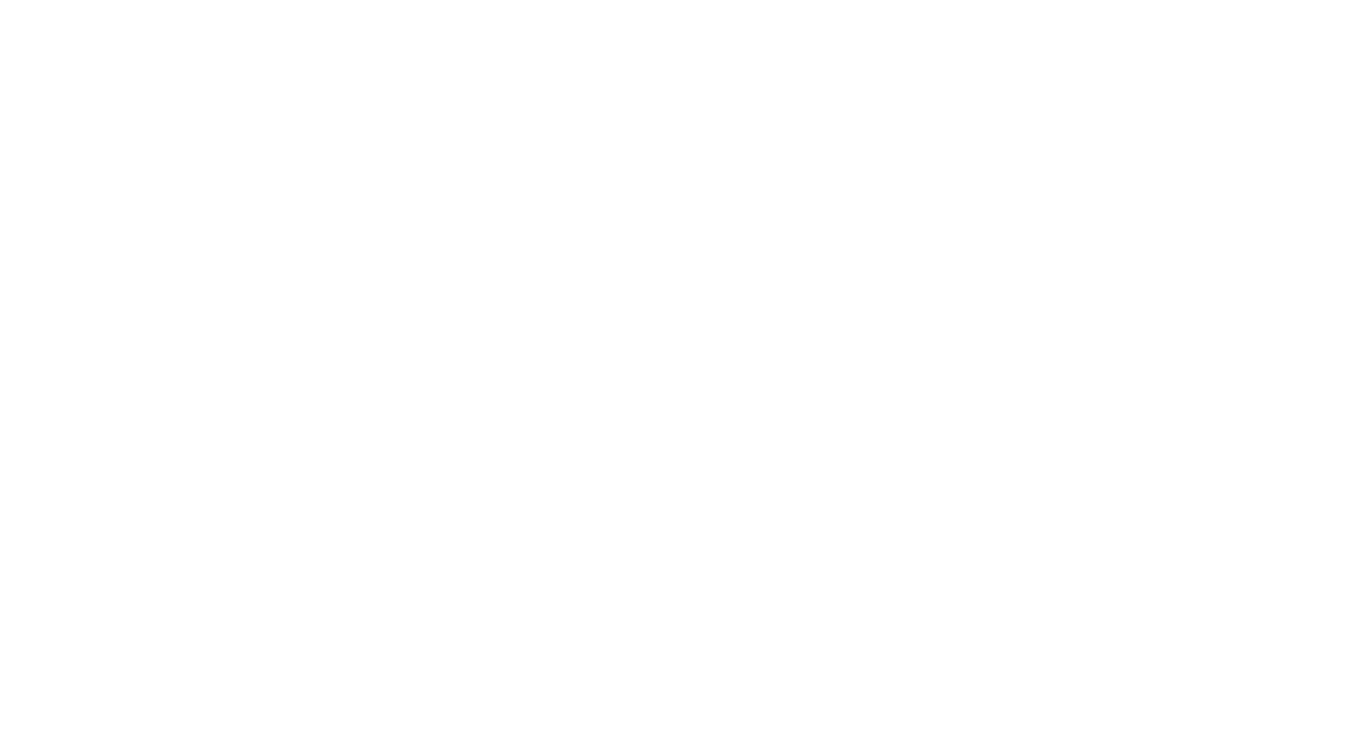 Informace o táboře: http://rys.skauting.cz/
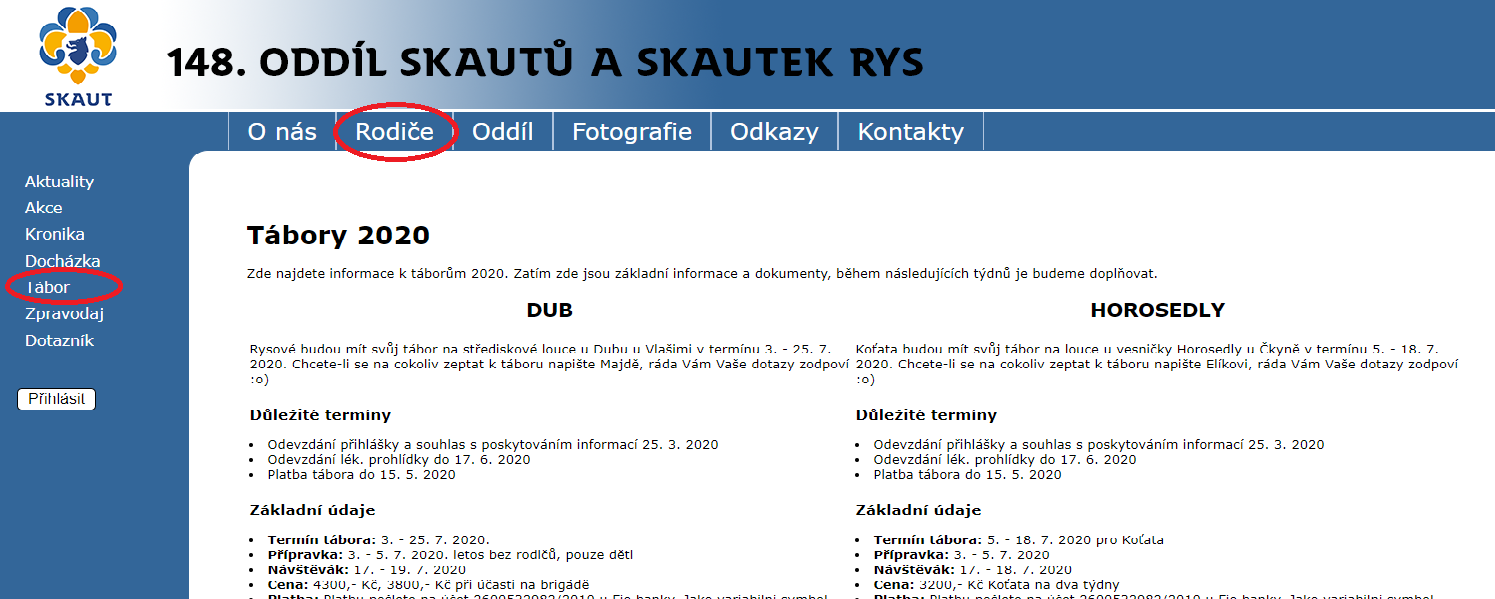 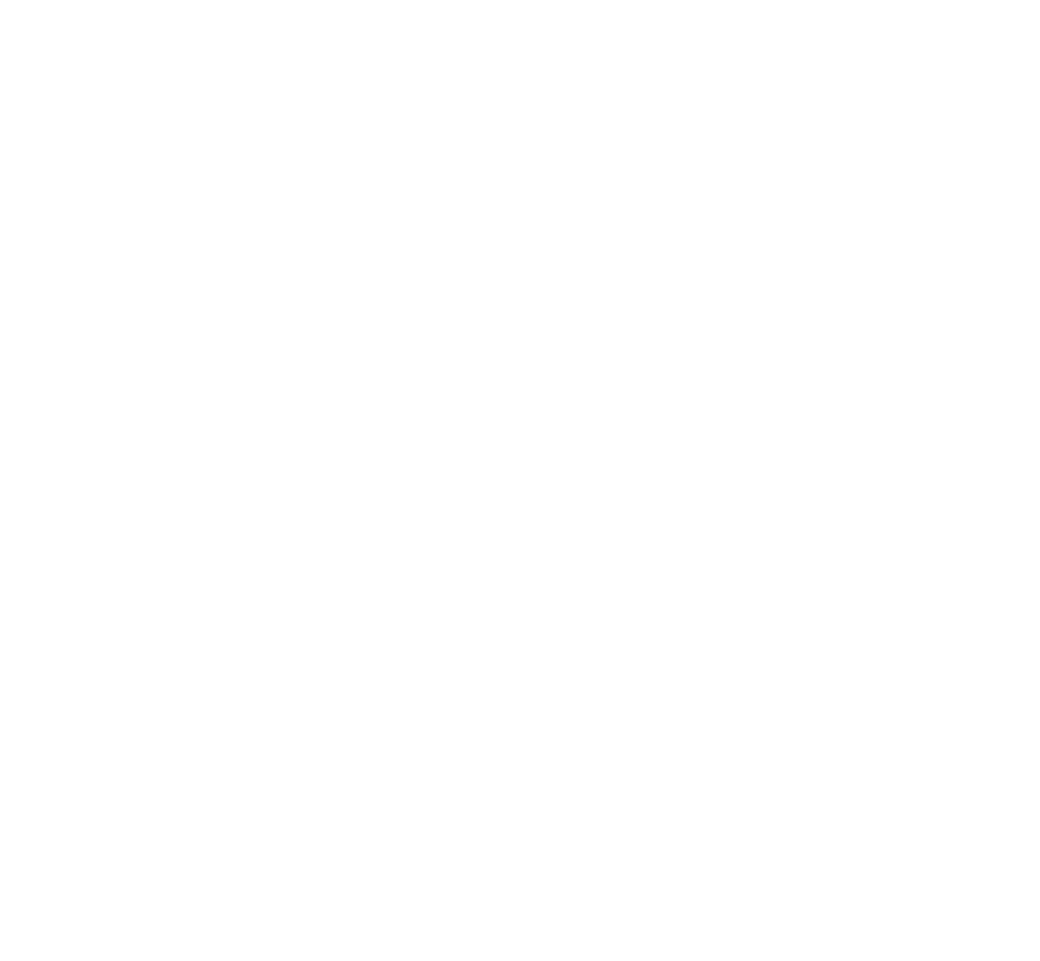 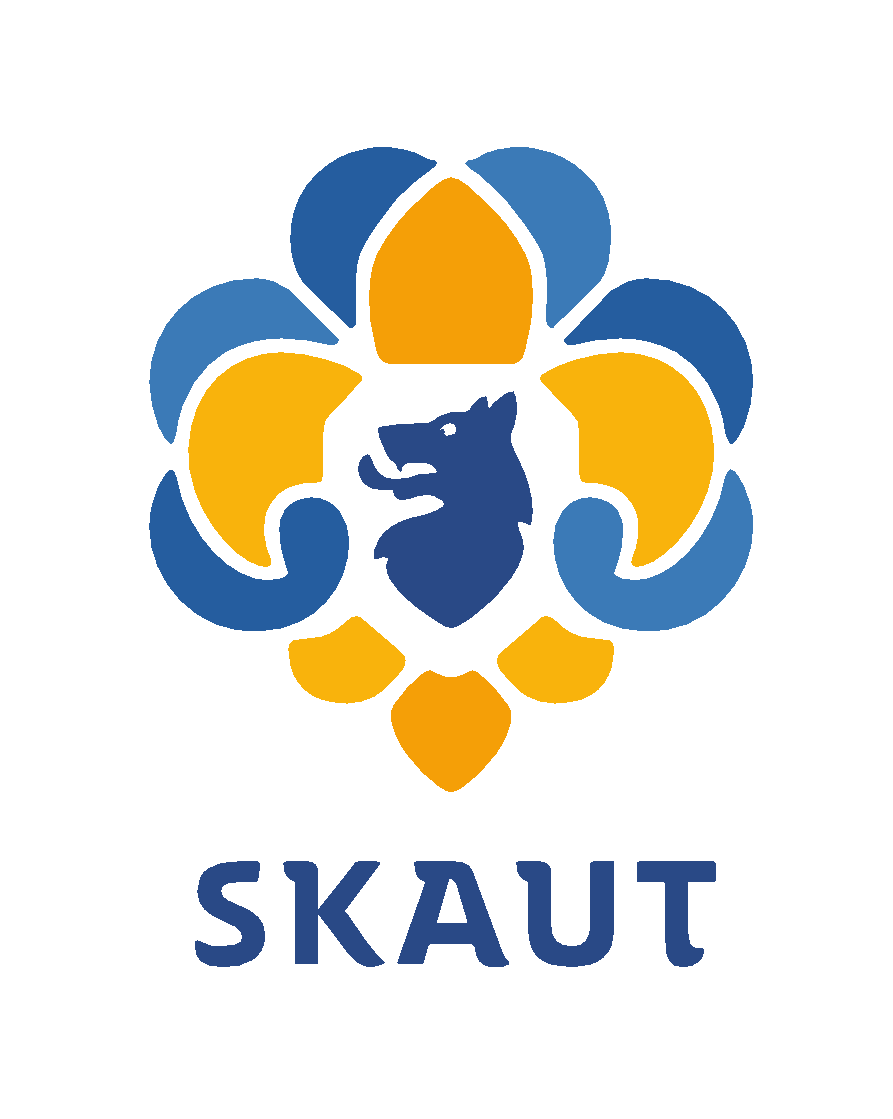 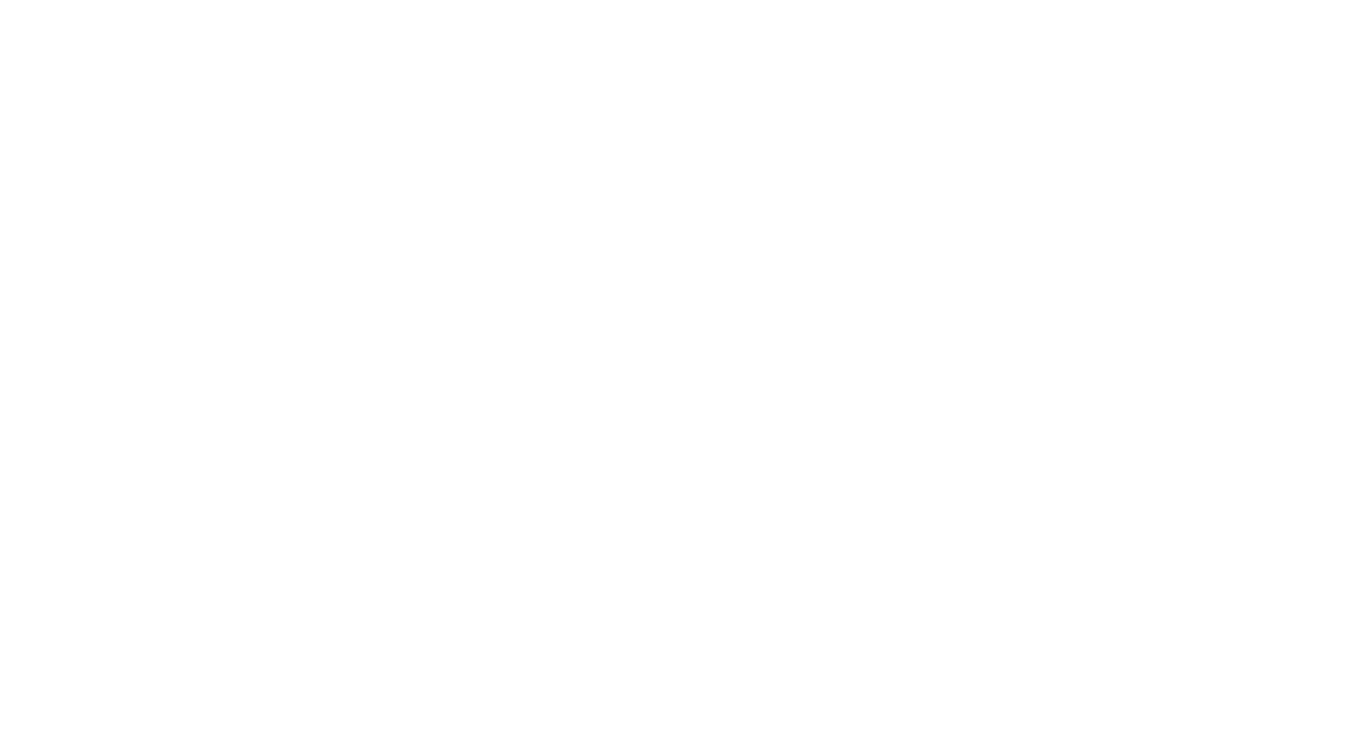 Kroužky dětem
ČRDM
Přídavek na dítě
2 vouchery, každý za 1 000 Kč
Poplatek 250 Kč/voucher
Registrace, tábor
Darujeme kroužky dětem – organizátor projektu je ČRDM (darujemekrouzky.cz)
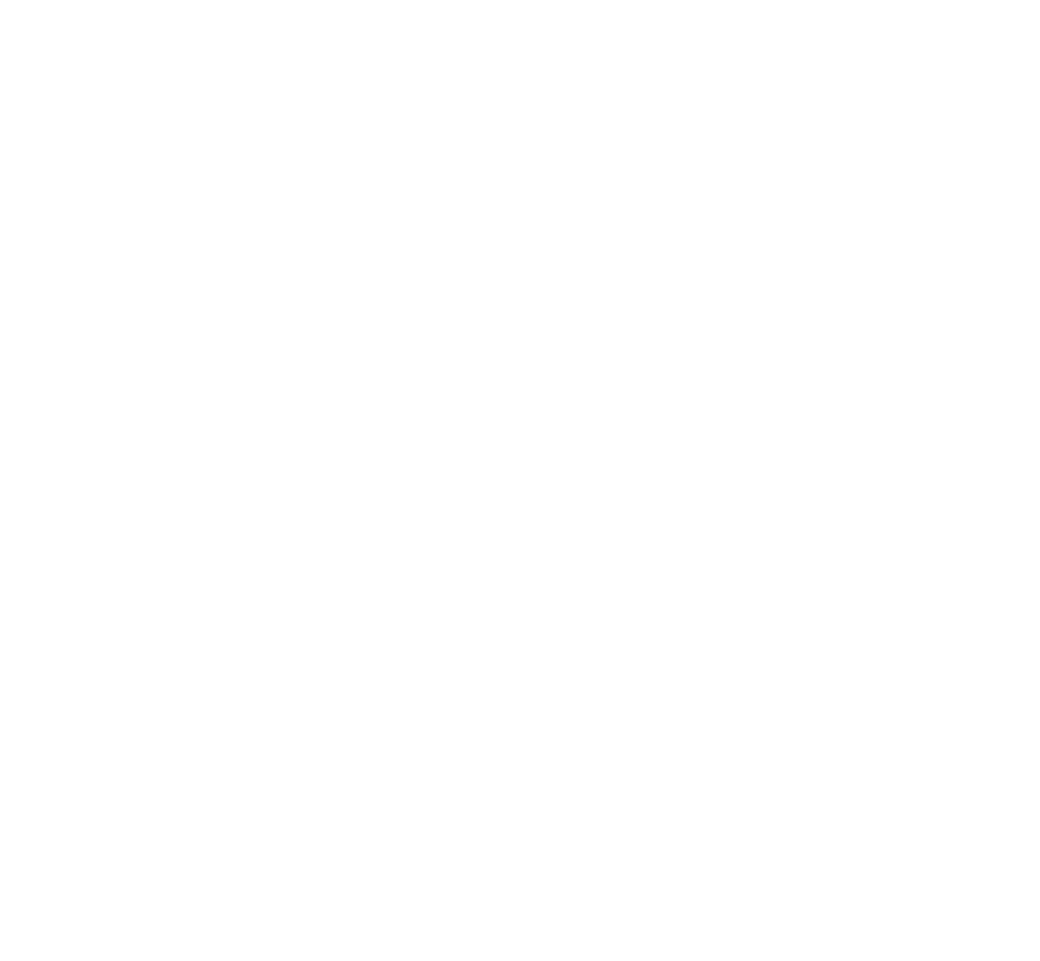 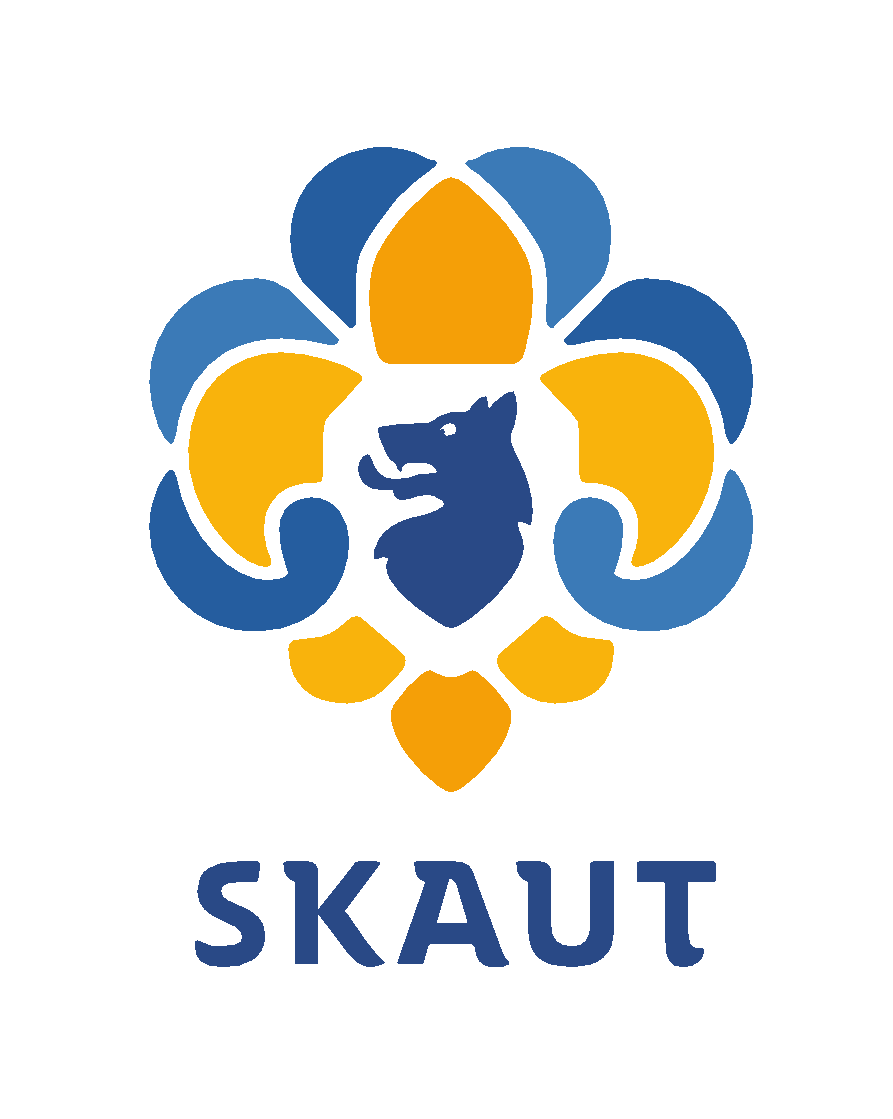 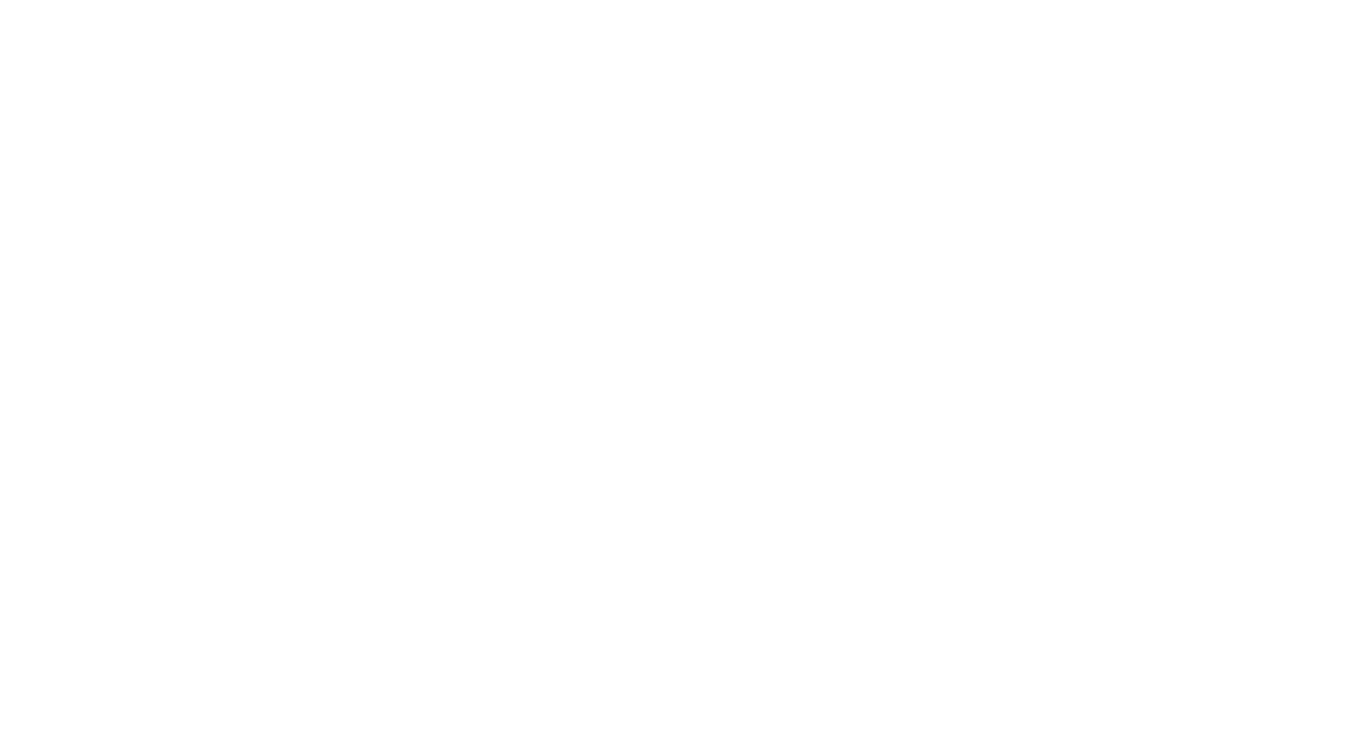 Obecně na konec
Transparentní účet - https://www.fio.cz/ib2/transparent?a=2600532982
Junshop - nahlášením čísla střediskové karty - 58674670390 - získáte slevu
Nováčky zatím stále nepřijímáme, zájemce zapisujeme na čekací listinu
Dotazy - neváhejte psát email komukoliv z vedení
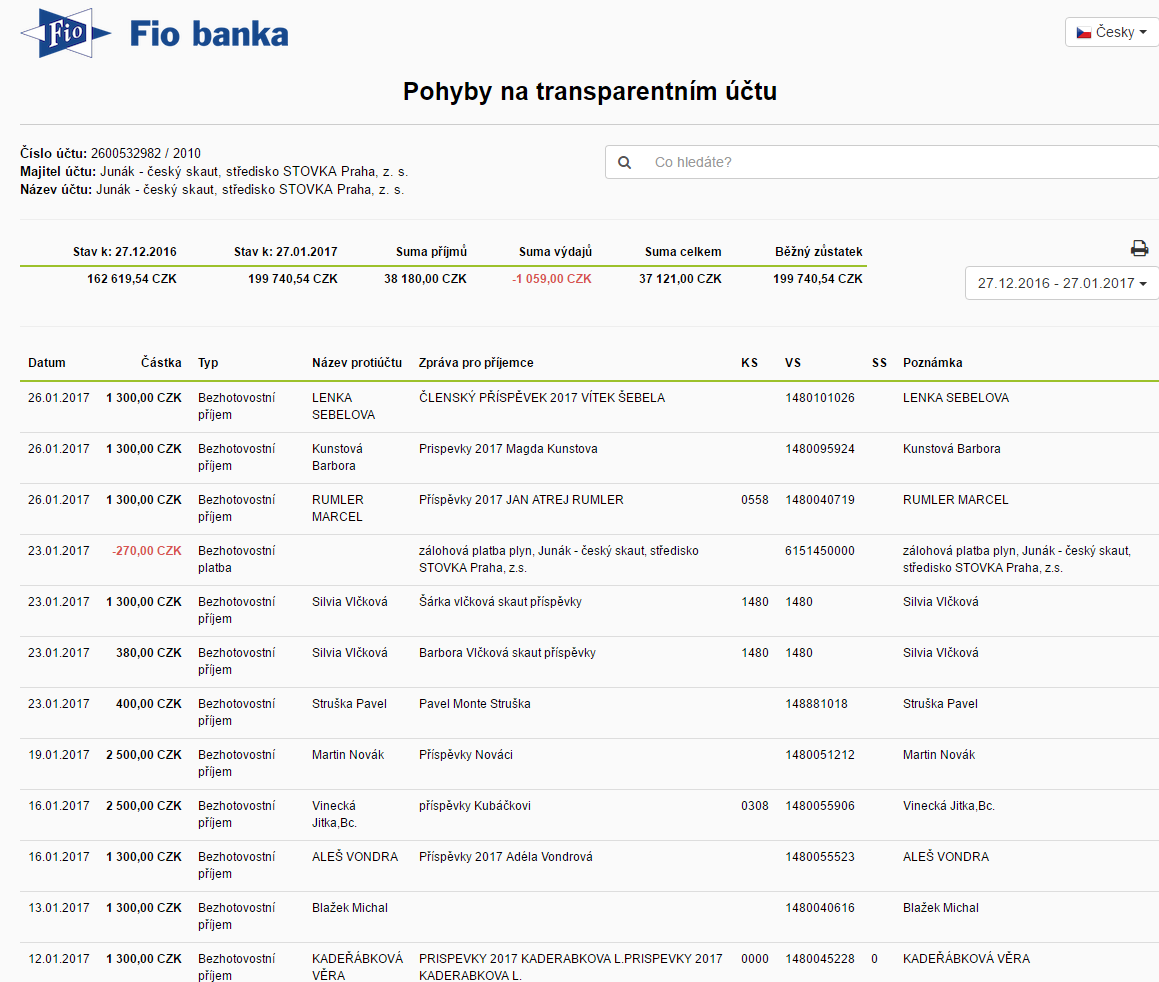 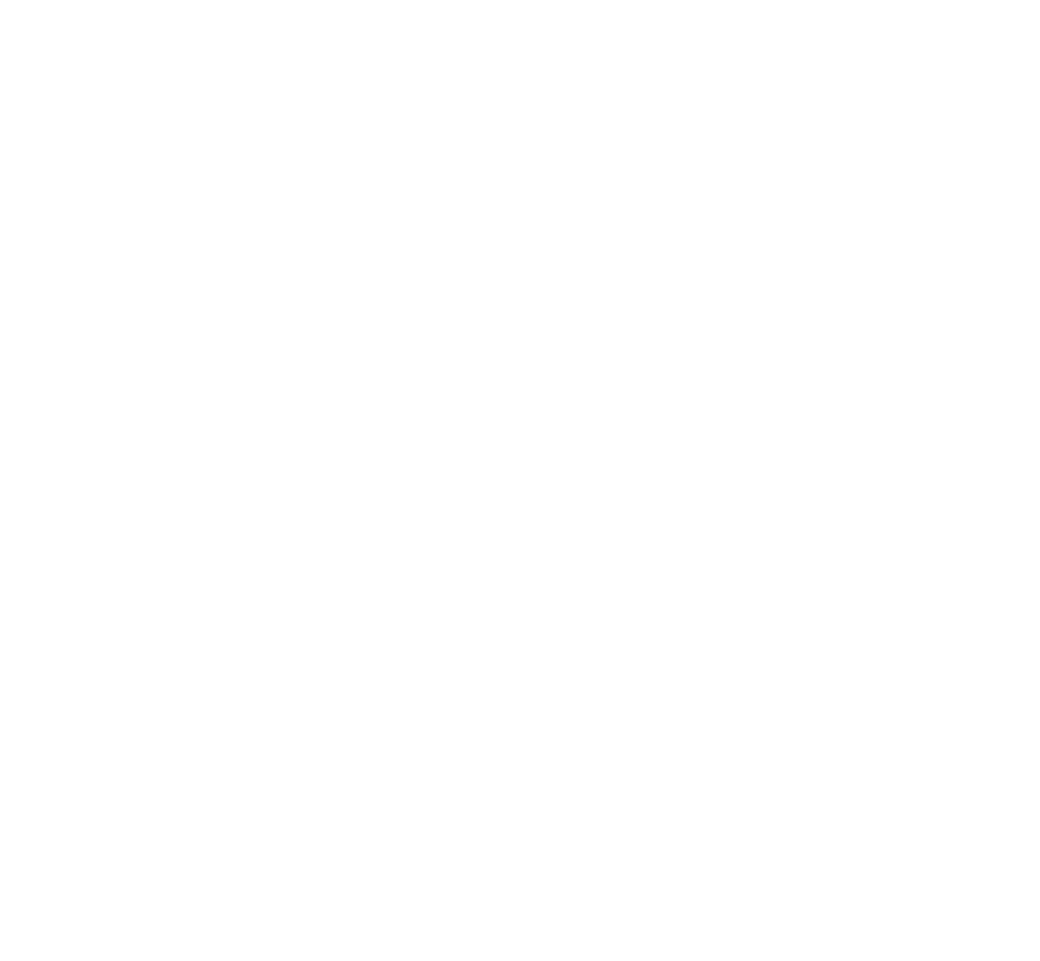 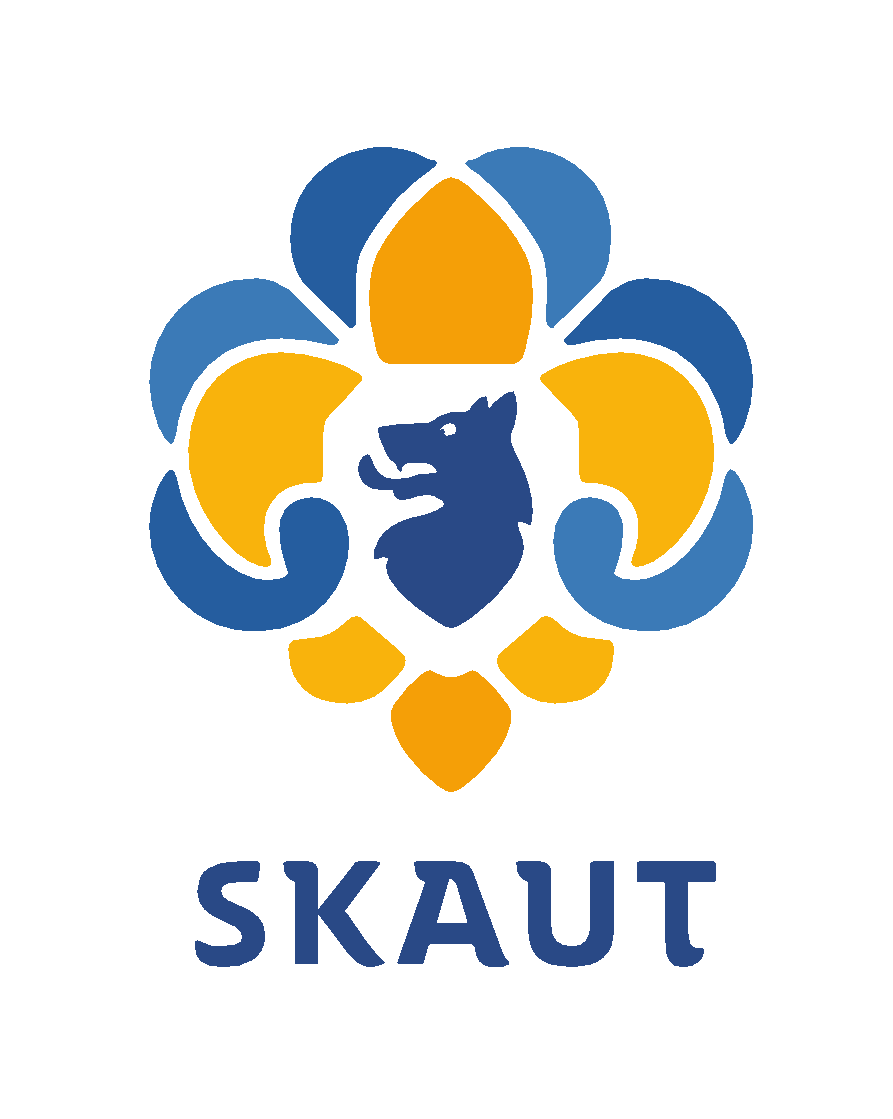 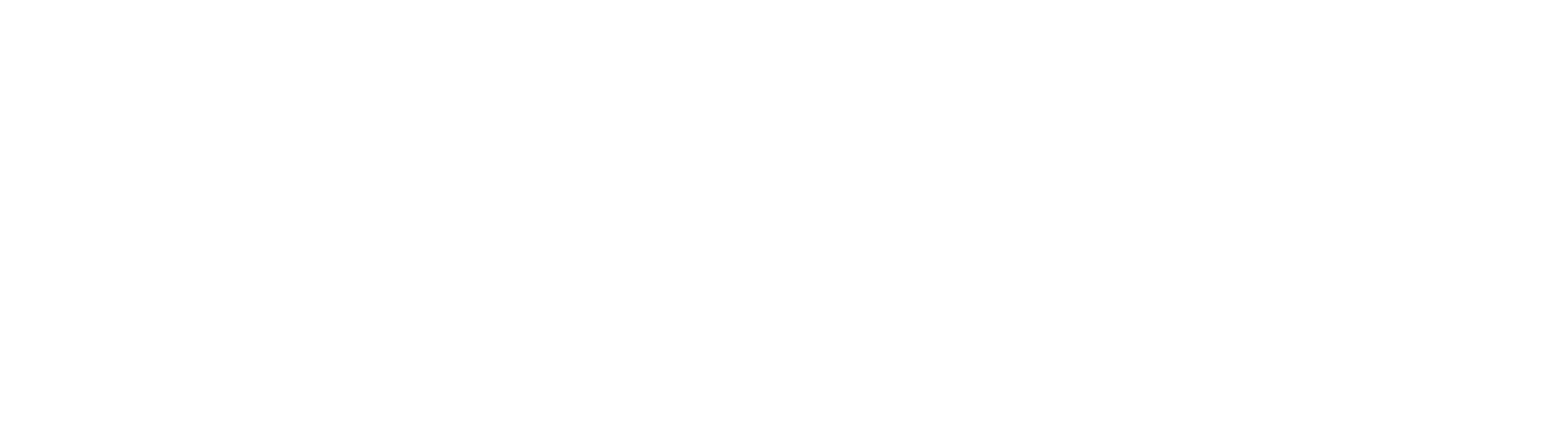 DĚKUJEME ZA POZORNOST
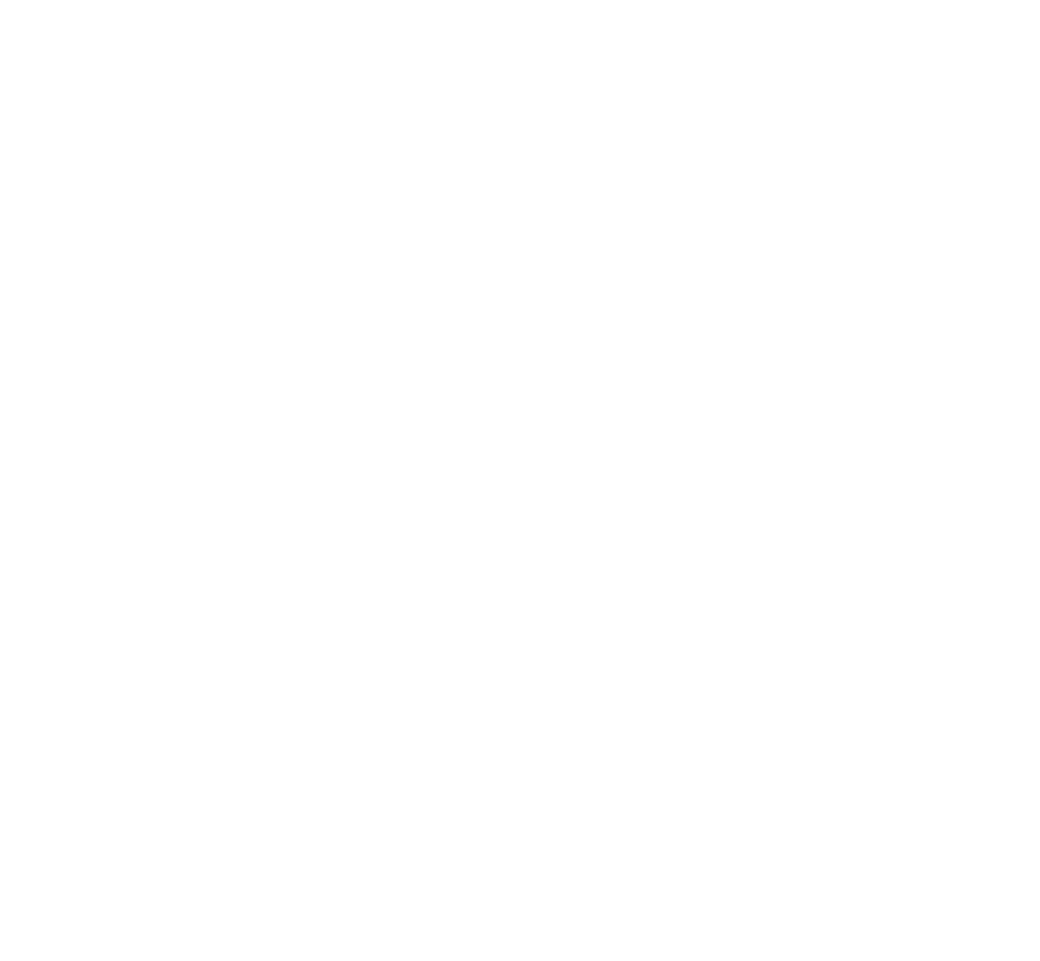 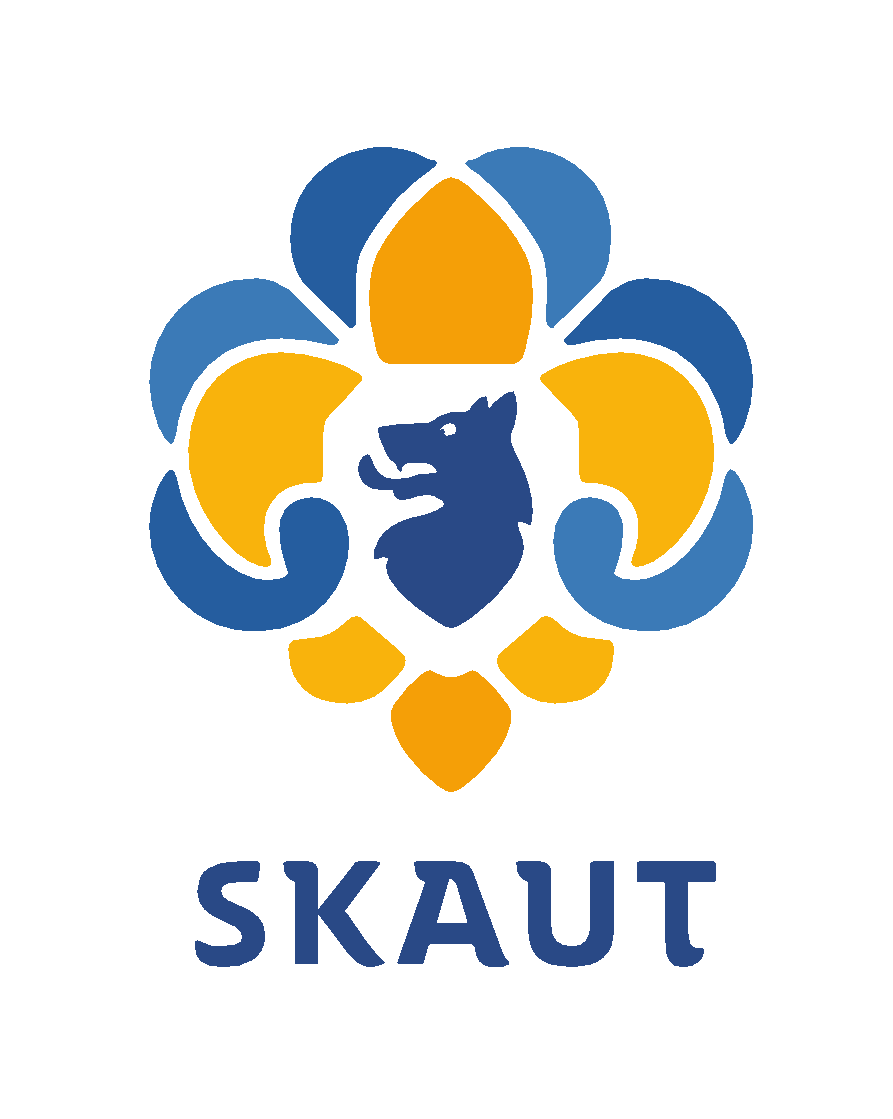